PARTICIPACION CIUDADANAEN LA EVALUACIÓN DE IMPACTO AMBIENTAL
1
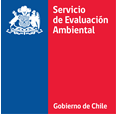 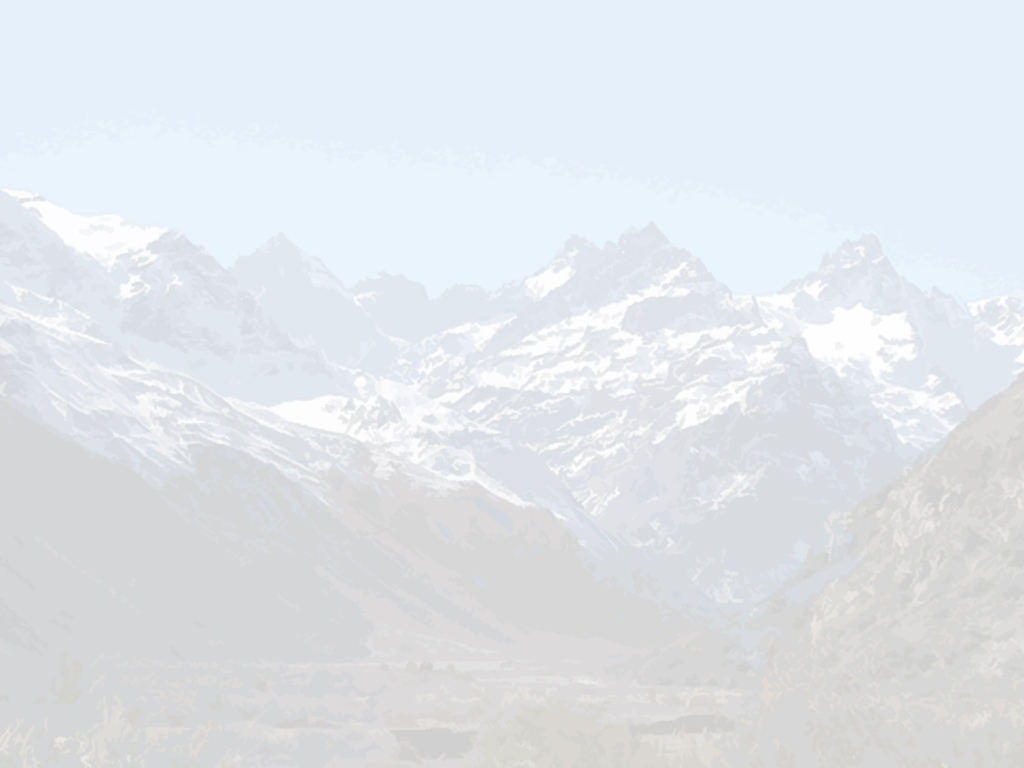 ¿QUÉ ES EL SERVICIO DE EVALUACIÓN AMBIENTAL?
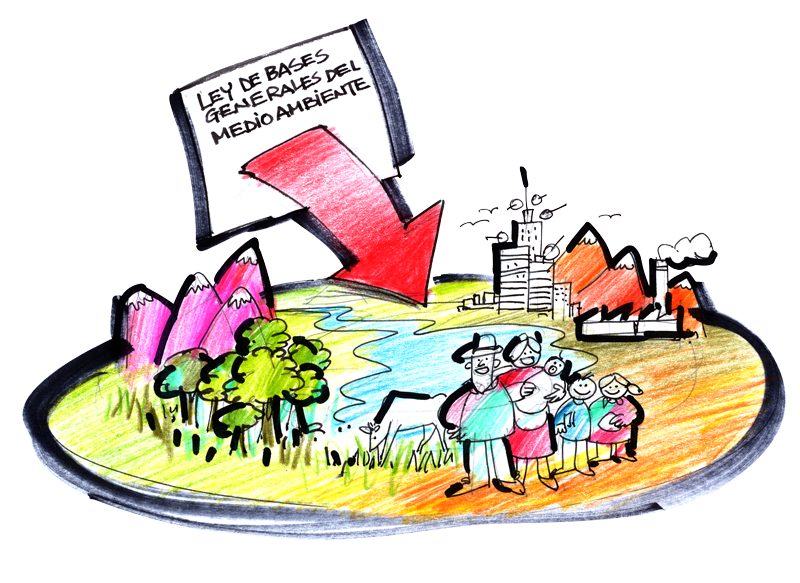 Es un Servicio Público encargado, entre otras cosas, de aplicar la Ley
N° 19.300 (Ley de Bases Generales del Medio Ambiente) la cual establece en algunos artículos que determinados proyectos con características particulares deben ser evaluados ambientalmente.
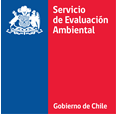 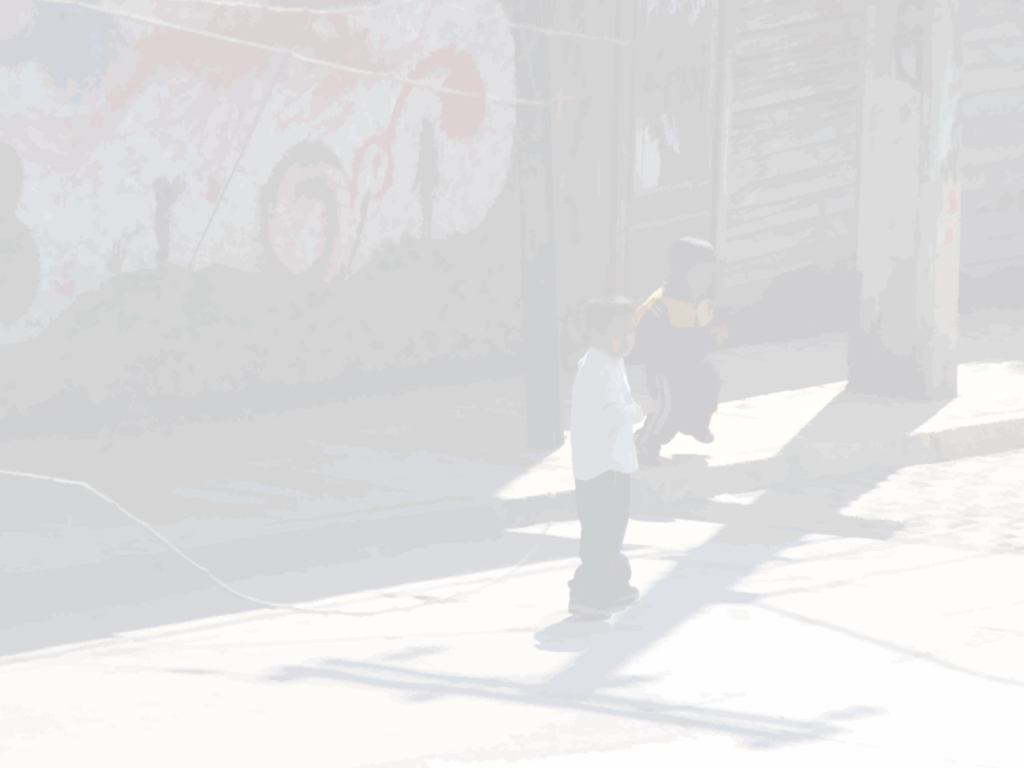 t
¿CUÁLES SON SUS 
PRINCIPALES FUNCIONES?
Administrar el Sistema de 
Evaluación de
Impacto Ambiental
Administrar el registro público de
Consultores para la realización de
EIA y DIA
Interpretar administrativamente
las RCA
Administrar los sistemas de información
de líneas de bases de los proyectos sometidos
al SEIA, de acceso público y georreferenciado.
Así como también, el sistema de información de
permisos y autorizaciones
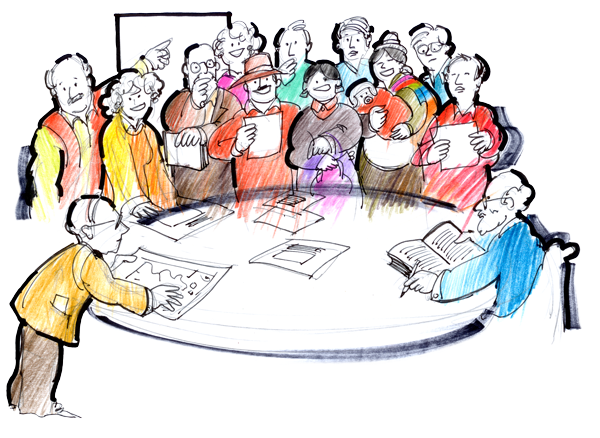 SEA
Proponer la simplificación de trámites en el SEIA
Uniformar criterios, requisitos, condiciones y trámites en general
Fomentar y facilitar la Participación Ciudadana
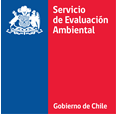 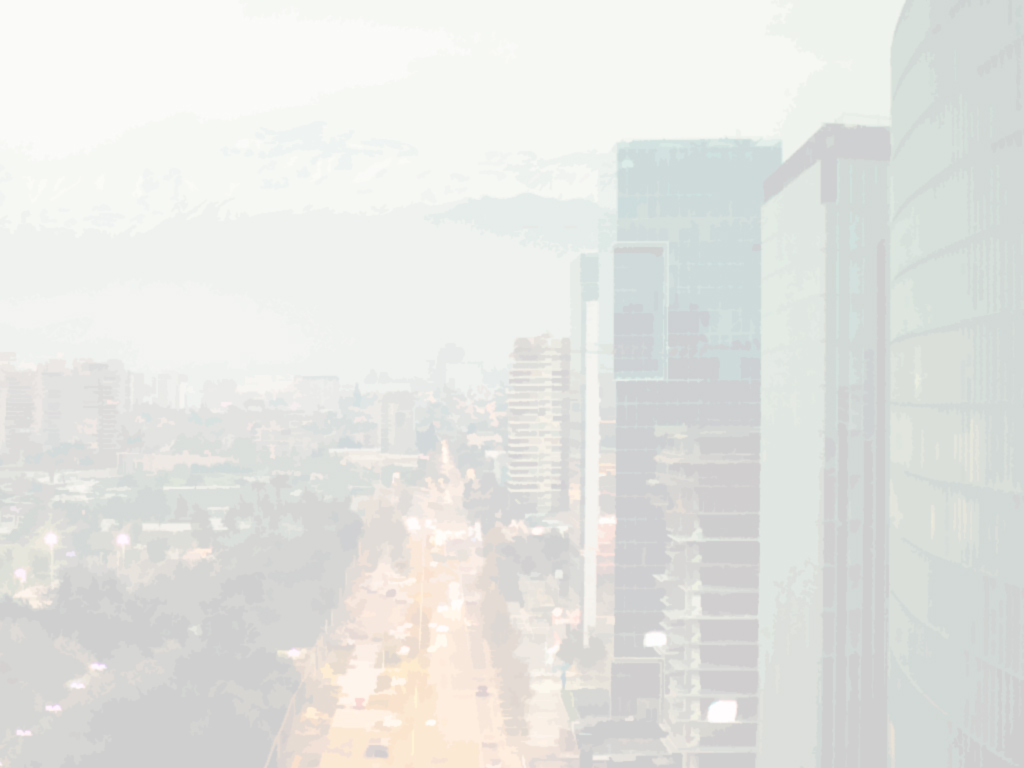 ¿QUÉ ES EL SISTEMA DE EVALUACIÓN
DE IMPACTO AMBIENTAL?
Evalúa la 
descripción 
adecuada del 
proyecto
Es el instrumento que permite determinar los impactos ambientales que generan ciertas actividades o proyectos. 
Por lo tanto:
Identifica y 
evalúa los
impactos 
ambientales
Evalúa las
medidas que
se hacen cargo
de dichos 
efectos
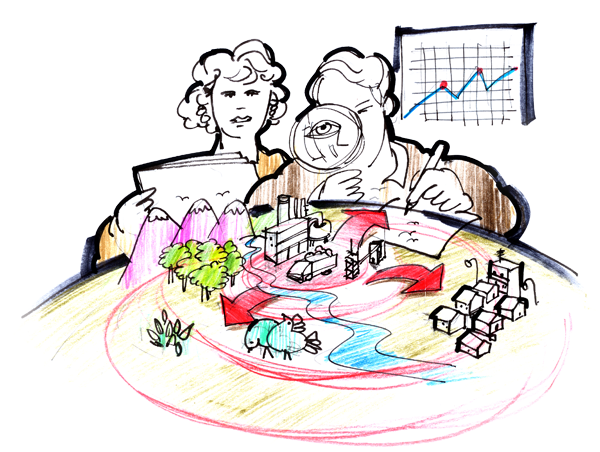 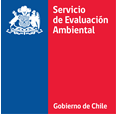 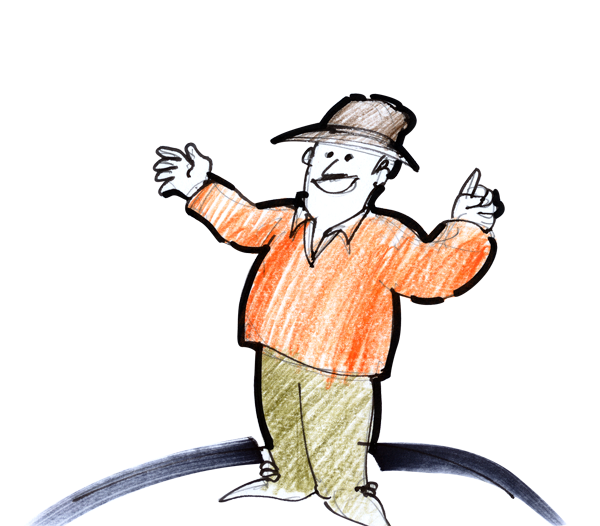 IMPORTANTE
Este procedimiento se sustenta en la participación de los Órganos de la Administración del Estado con competencia ambiental, quienes revisan los proyectos, así como en la participación de la comunidad en los "Estudios de Impacto Ambiental".
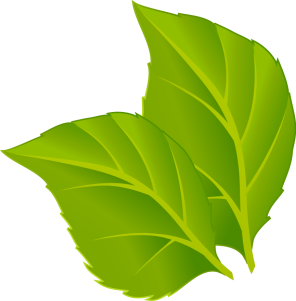 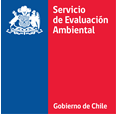 ¿QUÉ ES UN ESTUDIO DE 
IMPACTO AMBIENTAL EIA?
La descripción de un 
proyecto o actividad.
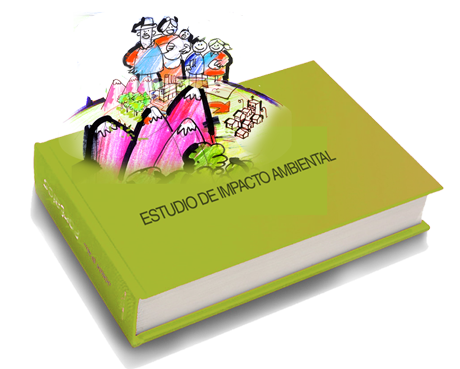 El plan de seguimiento ambiental.
Es el documento que contiene:
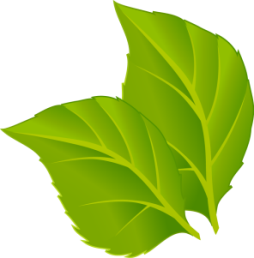 El plan de medidas de mitigación, reparación
y/o compensación.
El plan de cumplimiento
de la legislación ambiental
aplicable.
Descripción pormenorizada de los efectos ambientales mas relevantes.
Las condiciones del medio
ambiente en el área de influencia.
La predicción y evaluación de impactos
ambientales.
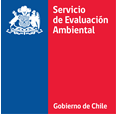 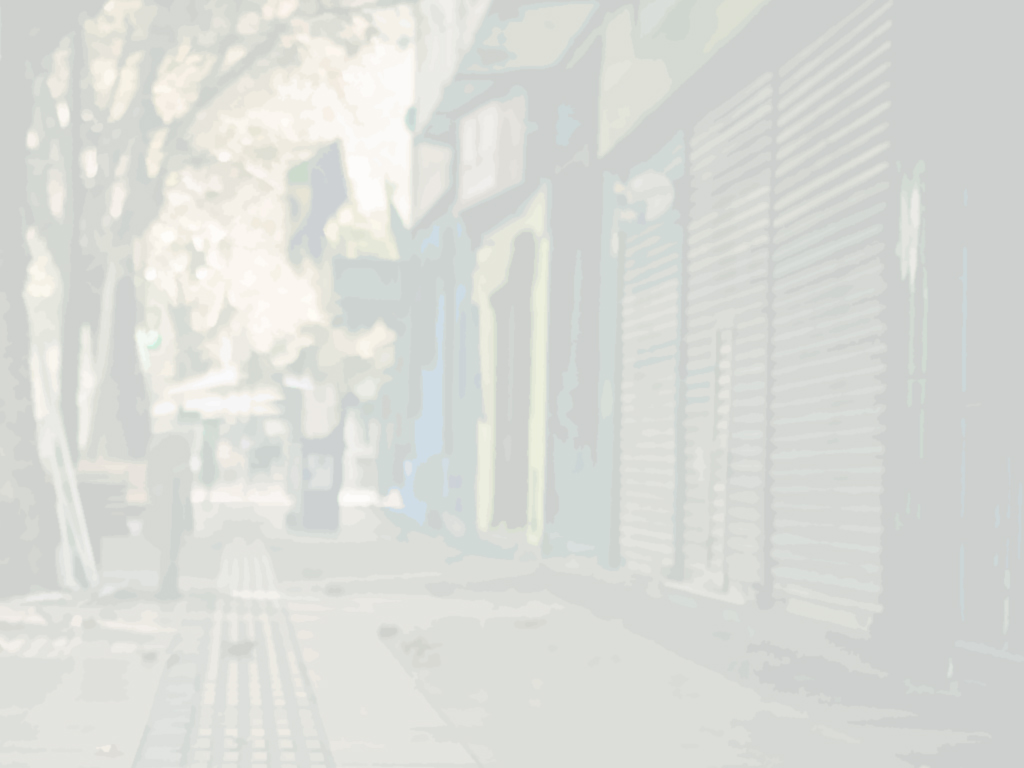 ¿QUÉ SIGNIFICA EVALUAR UN 
ESTUDIO DE IMPACTO AMBIENTAL?
Si se ha caracterizado el área
de influencia del proyecto
Evaluar un Estudio significa que los Órganos de la Administración del Estado con competencia ambiental revisan el Estudio de Impacto Ambiental
para ver:
Si se cumple con la legislación ambiental aplicable
Si se han identificado 
y evaluado los impactos 
ambientales
Si se proponen medidas
que se hacen cargo de 
dichos efectos
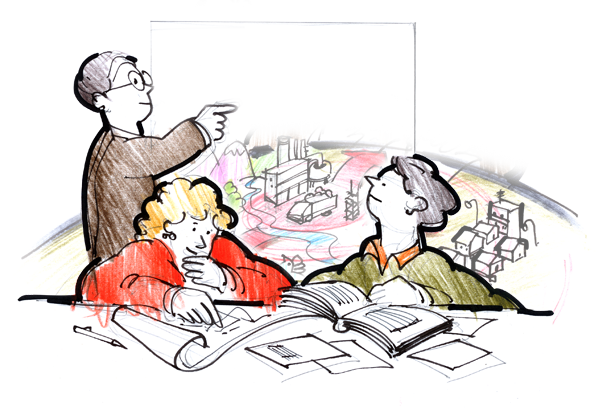 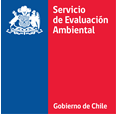 IMPORTANTE
Este procedimiento se sustenta en la
participación de los Órganos de la Administración 
del Estado con competencia ambiental, 
quienes revisan los proyectos,
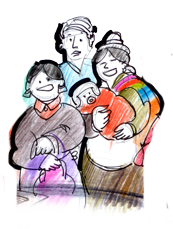 así como en la participación de la 
comunidad en los "Estudios de Impacto
Ambiental"
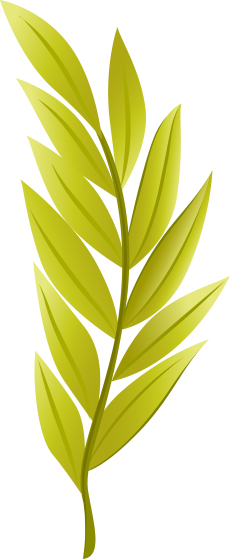 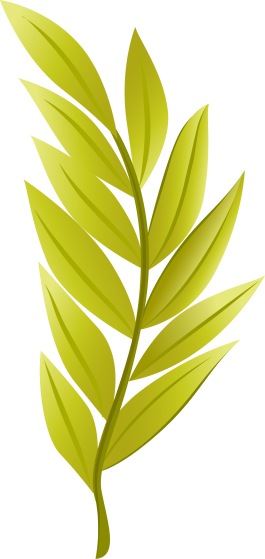 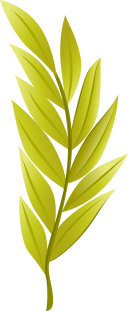 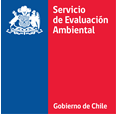 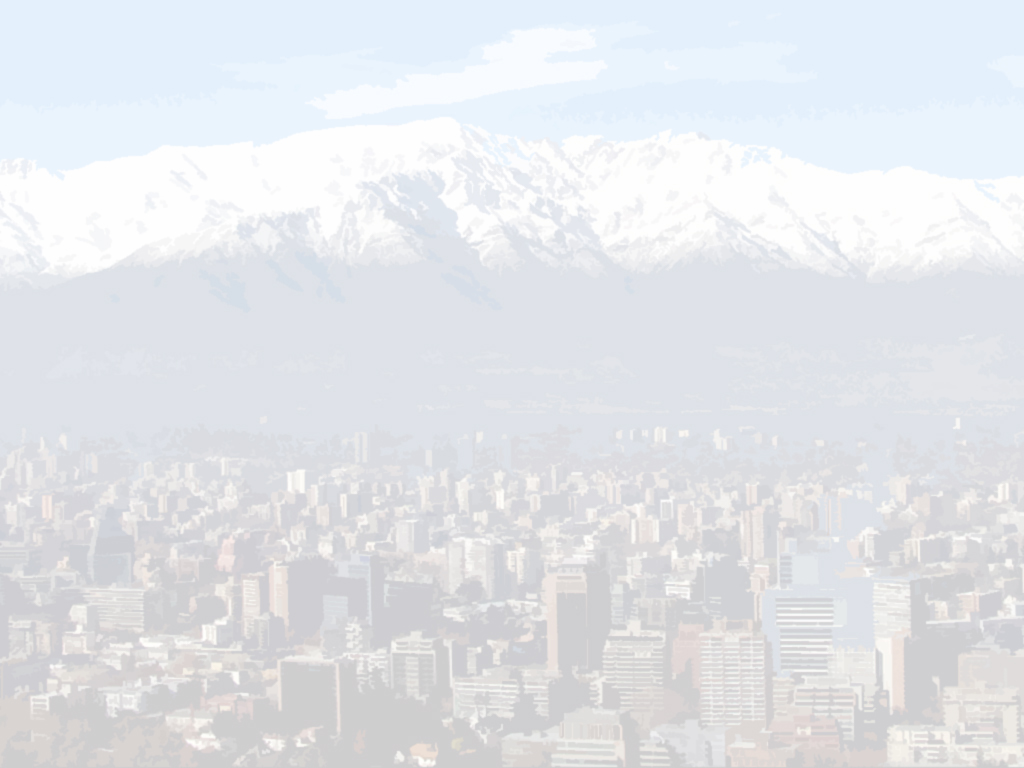 ¿CÓMO ES EL PROCESO DE EVALUACIÓN DE UN
ESTUDIO DE IMPACTO AMBIENTAL [EIA]?
RCA
RESOLUCIÓN CALIFICACIÓN
AMBIENTAL
EMPRESA TITULAR
INGRESA EIA
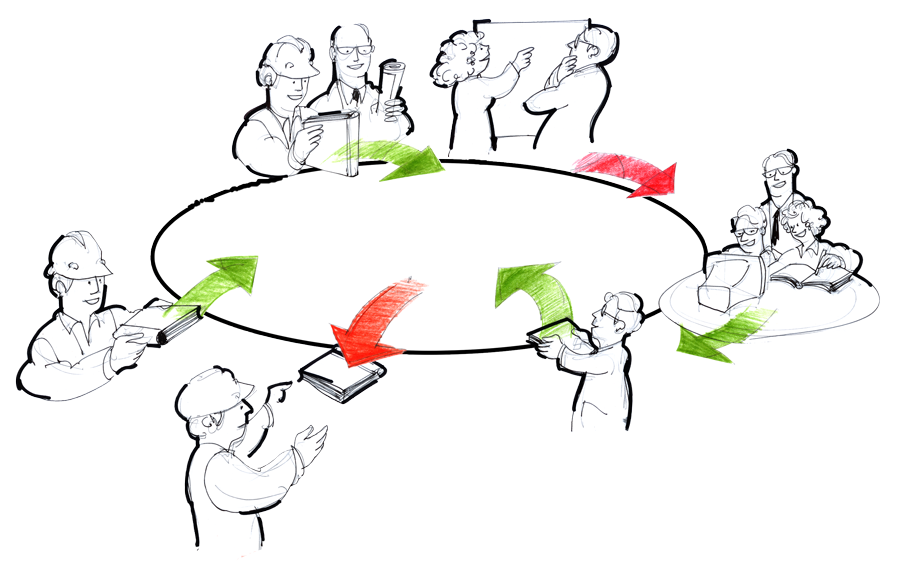 SEA VERIFICA 
ADMISIBILIDAD
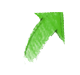 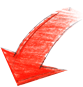 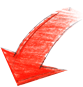 COMISIÓN DE EVALUACIÓN O SEA DIRECCIÓN EJECUTIVA CALIFICA
AMBIENTALMENTE  EL EIA
SEA
COORDINA EL PROCESO 
DE EVALUACIÓN
ÓRGANOS DE LA ADMINISTRACIÓN DEL ESTADO CON COMPETENCIA AMBIENTAL
EVALÚAN EIA
EMPRESA TITULAR
DEL PROYECTO
ENVIA RESPUESTAS
SEA ENVÍA OBSERVACIONES
EMPRESA TITULAR RECIBE
OBSERVACIONES
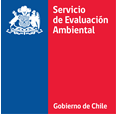 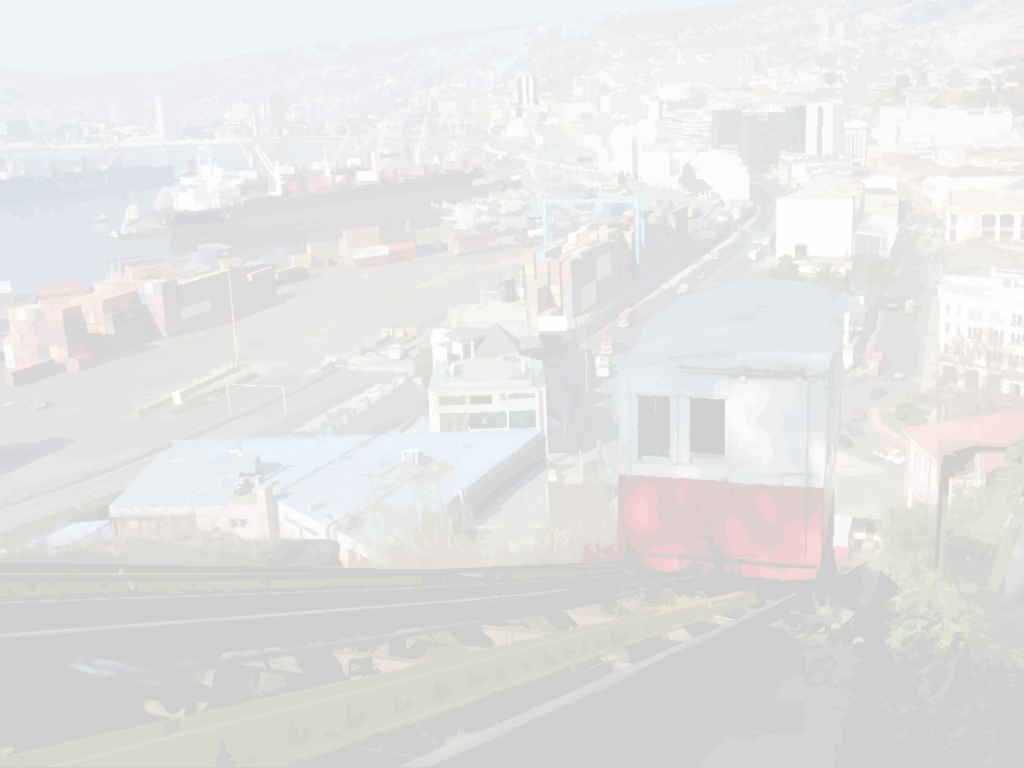 ¿ QUÉ ES LA COMISION 
DE EVALUACIÓN?
Los proyectos serán Calificados por una Comisión presidida por el Intendente
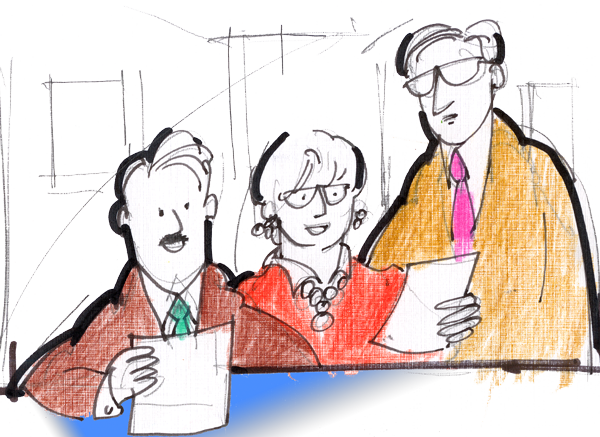 ¿Quiénes la componen?
Los Secretarios Regionales Ministeriales del: 
Medio Ambiente,
Salud, 
Economía Fomento y Reconstrucción,
Energía,
Obras Públicas,
Agricultura,
Vivienda y Urbanismo,
Transportes y Telecomunicaciones,
Minería,
Desarrollo Social y
Director Regional del Servicio de Evaluación Ambiental.
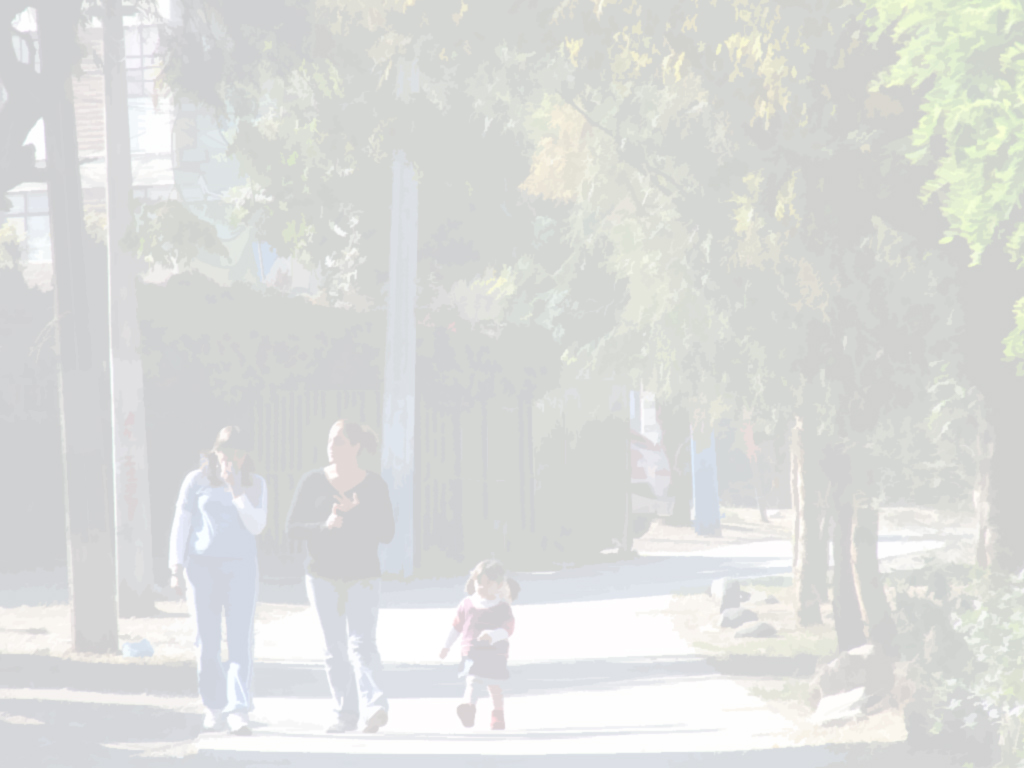 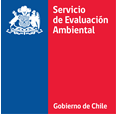 LA LEY 19.300 ESTABLECE LO SIGUIENTE:
SOBRE LA PARTICIPACIÓN
DE LA COMUNIDAD...
Obligación de SEA de
establecer mecanismos que
aseguren la participación
informada de la comunidad.
El derecho a Reclamar para quienes consideren que sus observaciones no fueron debidamente consideradas.
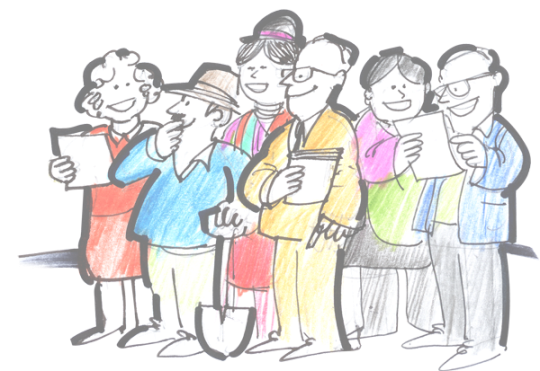 La responsabilidad 
del titular de publicar
un resumen del EIA.
La obligación del SEA de dar respuesta (considerar) a las observaciones
ciudadanas recibidas.
El derecho de las personas
naturales y jurídicas de
conocer el contenido del EIA.
El derecho a formular  observaciones  ambientales al proyecto en el plazo de 60 días hábiles (Lunes a Viernes).
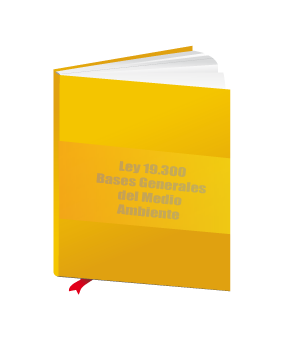 DIFUSIÓN, CAPACITACIÓN AMBIENTAL 
CIUDADANA, DISCUSIÓN CIUDADANA
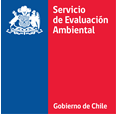 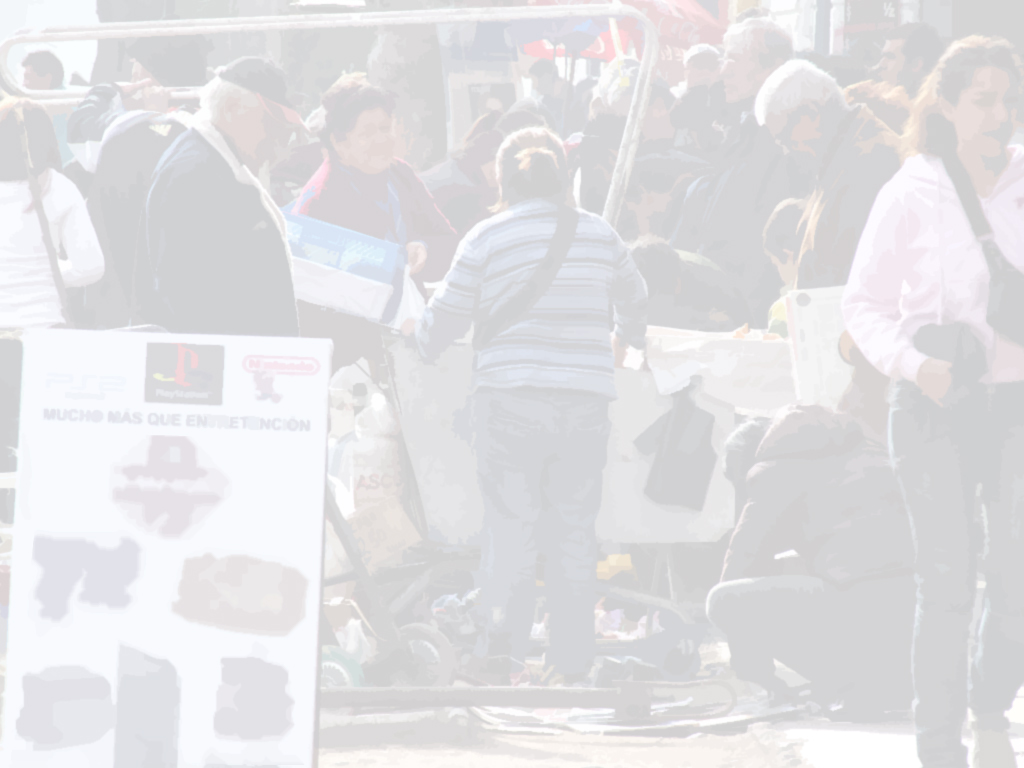 60 DÍAS
¿CÓMO FUNCIONA EL PROCESO DE
PARTICIPACIÓN CIUDADANA?
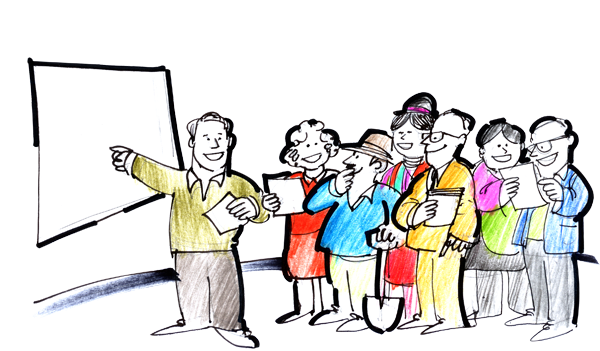 60 DÍAS HÁBILES
 PLAZO MÁXIMO PARA
HACER ENTREGA DE 
LAS OBSERVACIONES
CIUDADANAS
PUBLICACIÓN
EXTRACTO 
DEL EIA
LO MÁS IMPORTANTE: ESTE ES EL PLAZO PARA
HACER INGRESO DE LAS OBSERVACIONES 
CIUDADANAS
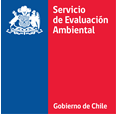 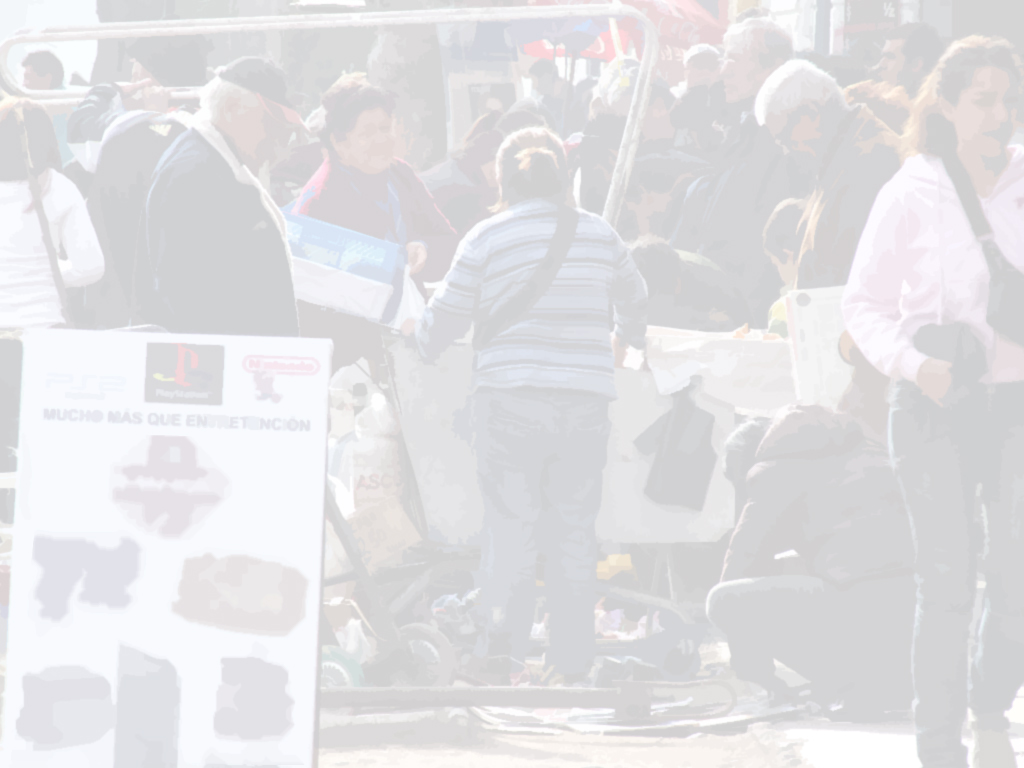 ¿CÓMO FUNCIONA EL PROCESO DE
PARTICIPACIÓN CIUDADANA?
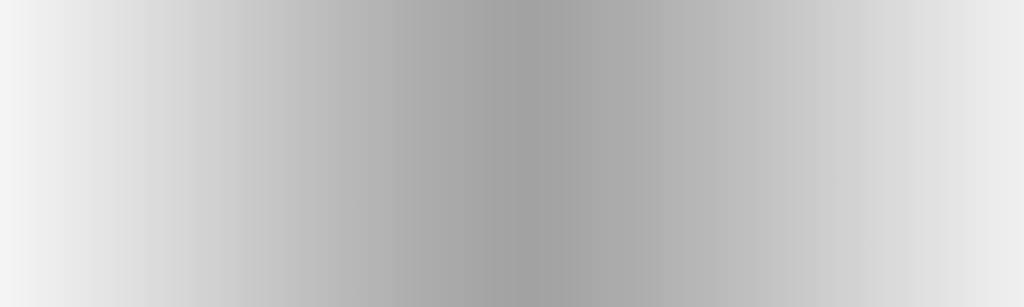 ENVÍO DE RCA
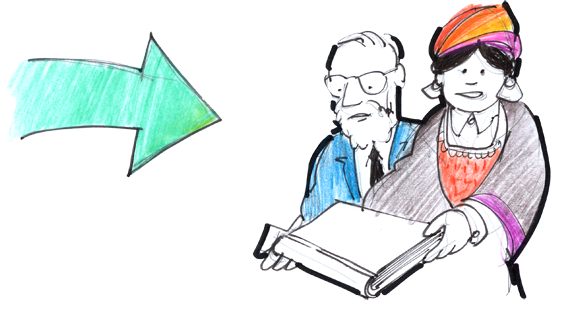 DÍA 120 - 180
RESOLUCIÓN DE 
CALIFICACIÓN
AMBIENTAL
ENVÍO DE RCA
CON RESPUESTA A 
OBSERVACIONES
CIUDADANAS
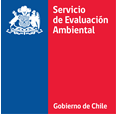 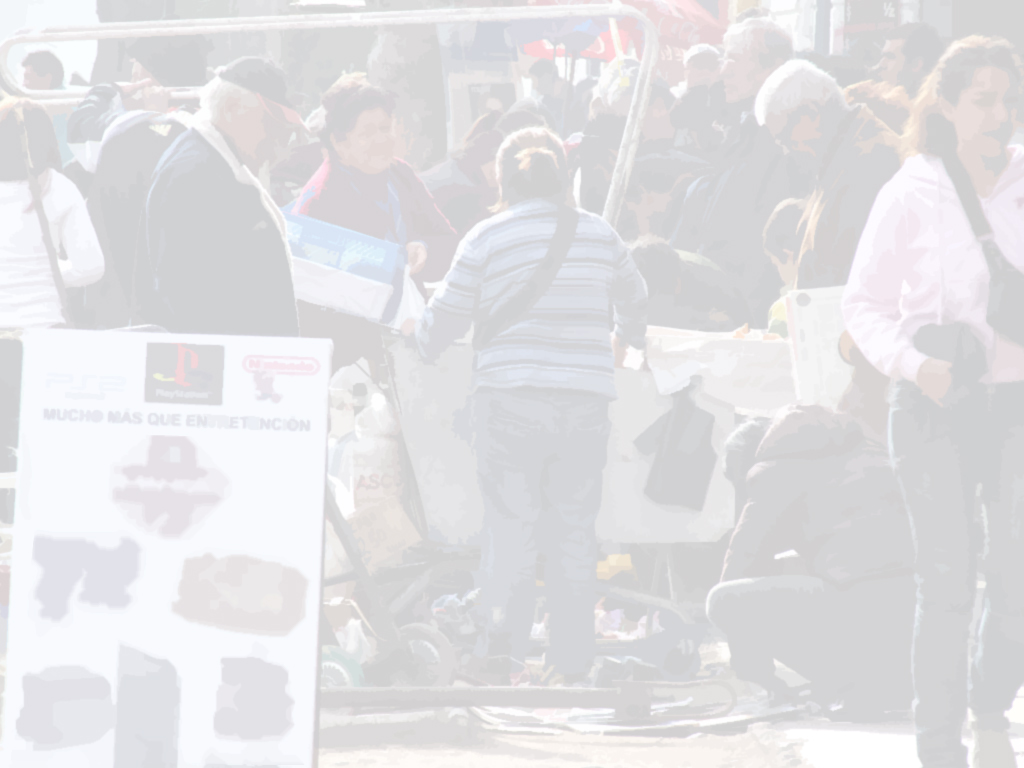 Los proyectos ingresados antes del 26 de enero del 2010,  tienen un plazo de 15 días. Los ingresados con posterioridad a esta fecha tienen un plazo de 30 días.
¿CÓMO FUNCIONA EL PROCESO DE
PARTICIPACIÓN CIUDADANA?
15 o 30 DÍAS
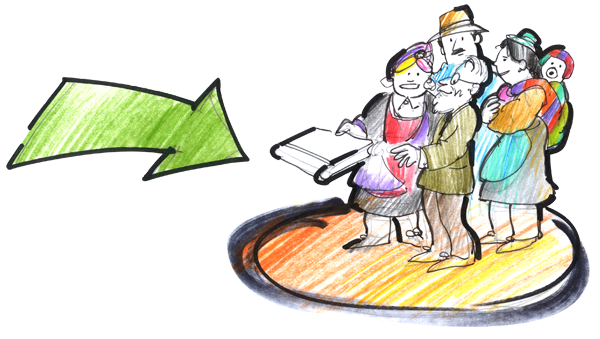 RECEPCIÓN DE LA RCA POR EL CIUDADANO
PLAZO MÁXIMO PARA INTERPONER  UN 
RECURSO DE 
RECLAMACIÓN
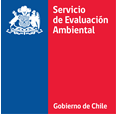 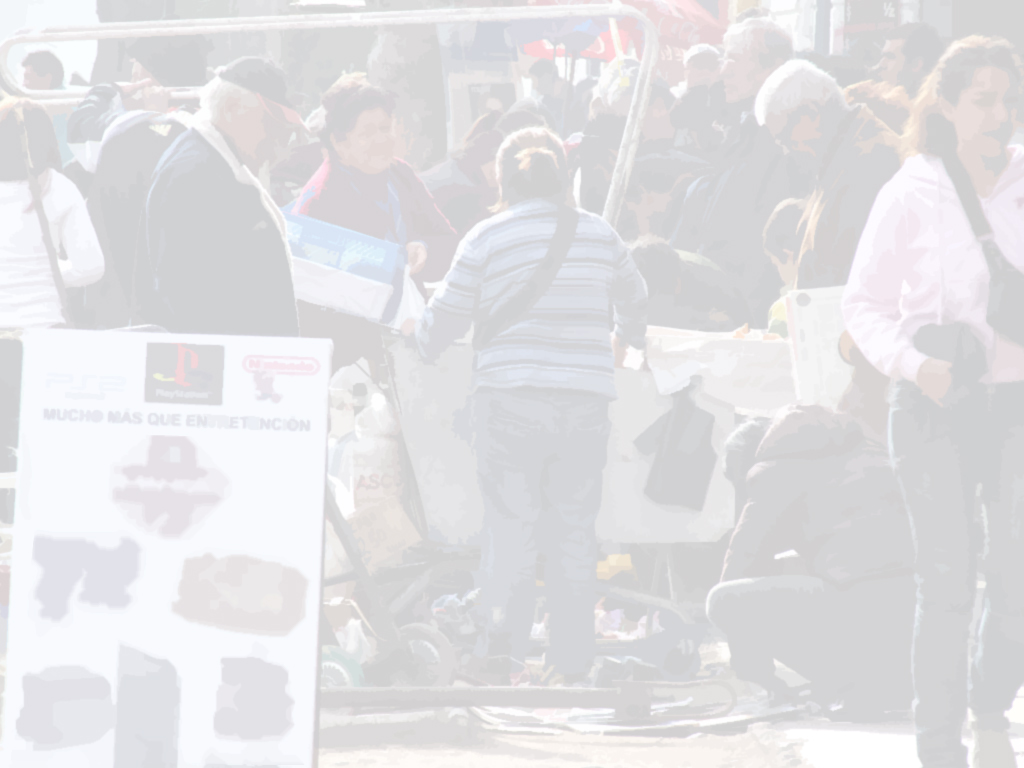 DIFUSIÓN, CAPACITACIÓN AMBIENTAL 
CIUDADANA, DISCUSIÓN CIUDADANA
60 DÍAS
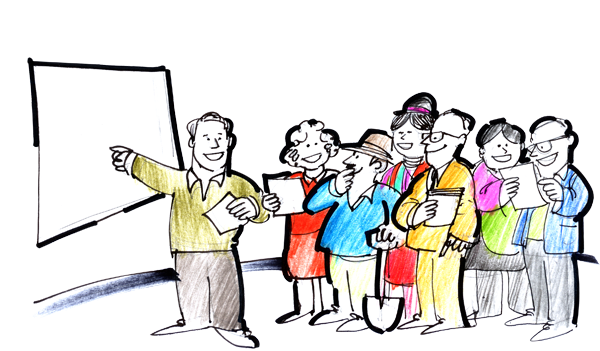 60 DÍAS PLAZO
MÁXIMO PARA
HACER ENTREGA 
DE LAS  OBSERVACIONES
CIUDADANAS
PUBLICACIÓN
EXTRACTO DEL 
 EIA
LO MÁS IMPORTANTE: ESTE ES EL PLAZO PARA HACER INGRESO DE LAS OBSERVACIONES CIUDADANAS
DÍA 120 - 180
RESOLUCIÓN DE 
CALIFICACIÓN
AMBIENTAL
ENVÍO DE RCA
CON RESPUESTA A 
OBSERVACIONES
CIUDADANAS
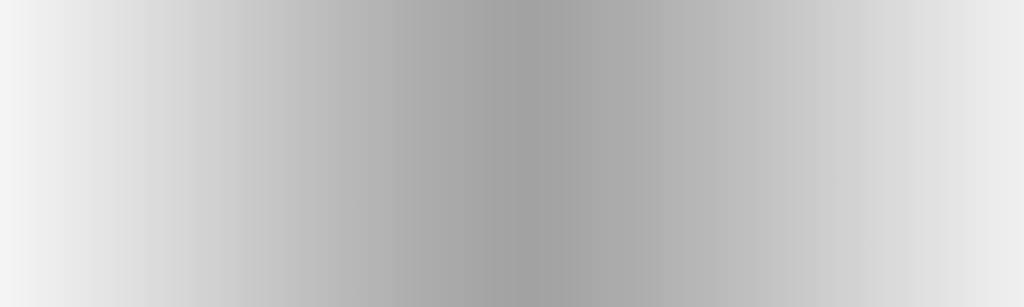 ENVÍO DE RCA
15 o 30 DÍAS según corresponda
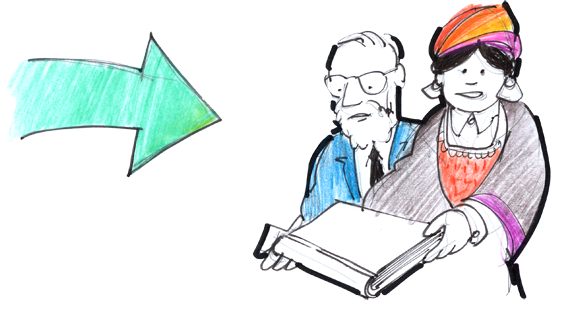 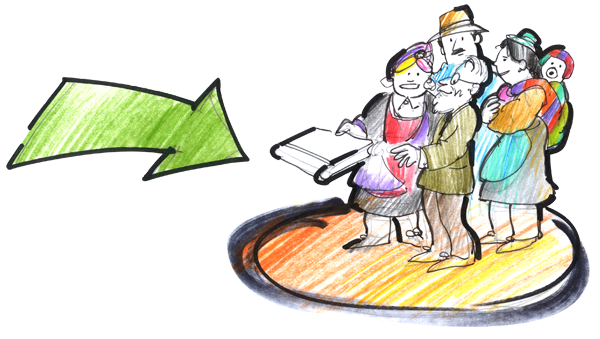 PLAZO MÁXIMO PARA 
INTERPONER UN 
RECURSO DE 
RECLAMACIÓN
RECEPCIÓN
DE LA  RCA POR 
EL CIUDADANO
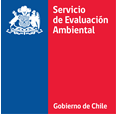 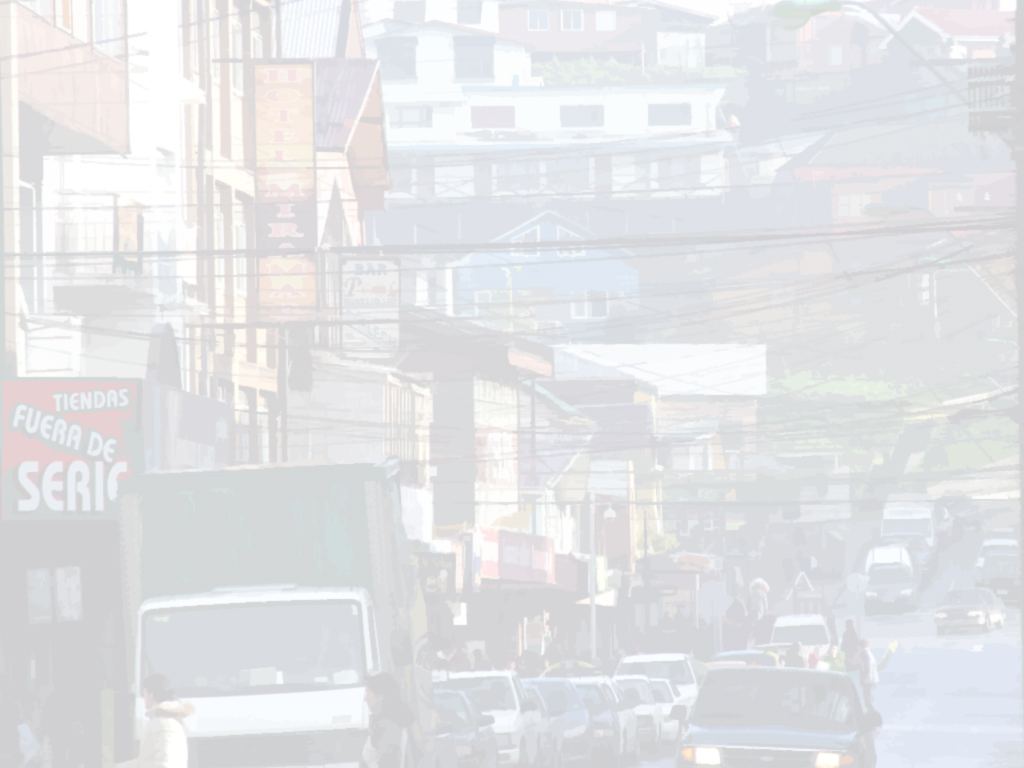 CONSIDERACIONES PARA LA
FORMULACIÓN DE OBSERVACIONES
CIUDADANAS
CLUBES DEPORTIVOS  AGRUPACIONES  INSTITUTOS UNIVERSIDADES CENTROS DE MADRES 
ONG SINDICATOS JUNTAS DE VECINOS

CLUBES DEPORTIVOS  AGRUPACIONES  INSTITUTOS UNIVERSIDADES CENTROS DE MADRES 
ONGS SINDICATOS JUNTAS DE VECINOS

CLUBES DEPORTIVOS  AGRUPACIONES  INSTITUTOS UNIVERSIDADES CENTROS DE MADRES 
ONGS SINDICATOS JUNTAS DE VECINOS


CLUBES DEPORTIVOS  AGRUPACIONES  INSTITUTOS UNIVERSIDADES CENTROS DE MADRES 
ONGS SINDICATOS JUNTAS DE VECINOS
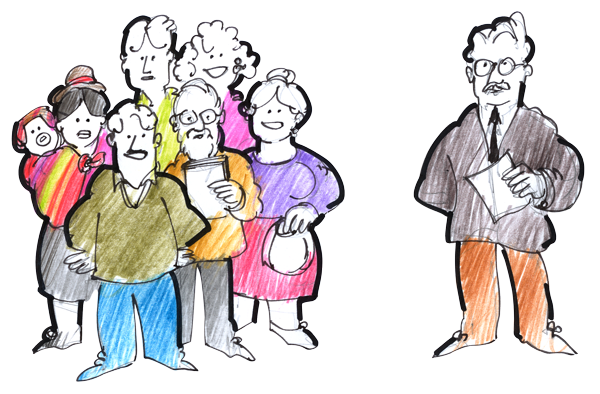 PRESENTARSE DENTRO DEL  PLAZO ESTABLECIDO POR  LEY

NOMBRE COMPLETO Y EL
DOMICILIO DE LA 
ORGANIZACIÓN Y EL 
NOMBRE DE SU
REPRESENTANTE

PERSONALIDAD JURÍDICA Y REPRESENTACIÓN

NOMBRE DEL PROYECTO

FUNDAMENTOS AMBIENTALES
PRESENTARSE DENTRO DEL PLAZO ESTABLECIDO
POR LA LEY

NOMBRE COMPLETO Y EL DOMICILIO DE QUIEN  FORMULA LA 
OBSERVACIÓN

NOMBRE DEL PROYECTO

FUNDAMENTOS AMBIENTALES
PERSONA JURÍDICA
PERSONAS NATURALES
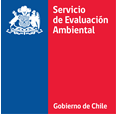 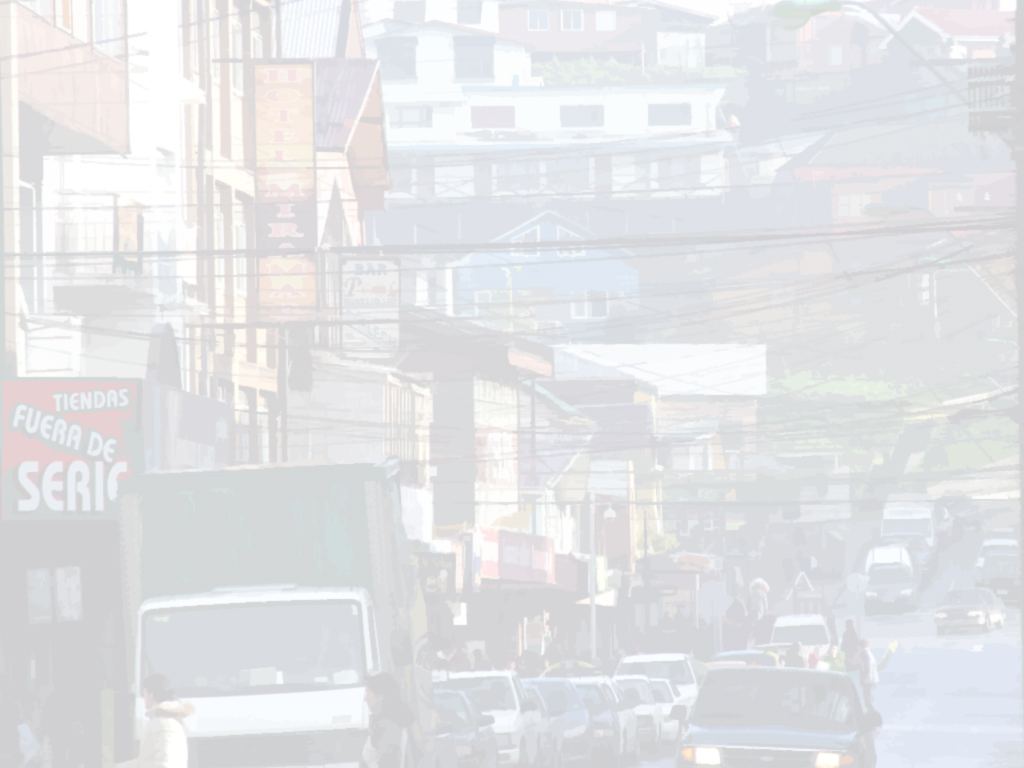 FICHA PARA LA FORMULACIÓN DE 
OBSERVACIONES CIUDADANAS
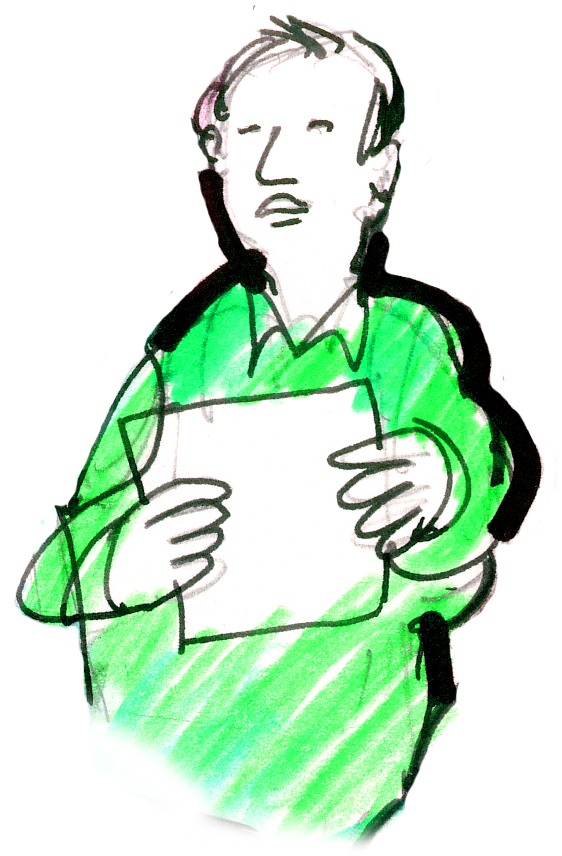 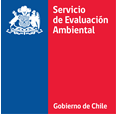 UNA OBSERVACIÓN CIUDADANA NO ES:
CONSIDERACIONES PARA LA
FORMULACIÓN DE OBSERVACIONES
CIUDADANAS
Un plebiscito, ejemplo: no al proyecto, adjuntando a su vez un listado con 1000 firmas.
Sobre situaciones del futuro lejano, ejemplo: Se tiene pensado hacer un circuito turístico.
Cuestionamiento sin fundamento, 
ejemplo: por qué aquí y no en otro lado.
X
X
X
X
X
Negociaciones monetarias, ejemplo:
cuanto va a ser lo que me van a pagar
por la expropiación.
Referencias al actuar de la empresa en
proyectos anteriores, ejemplo: es que 
un proyecto x de la empresa tuvo una
emergencia ambiental.
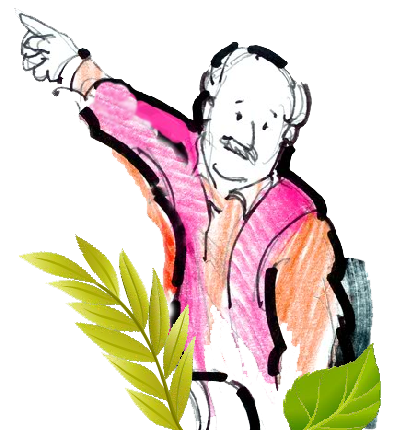 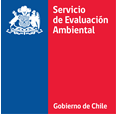 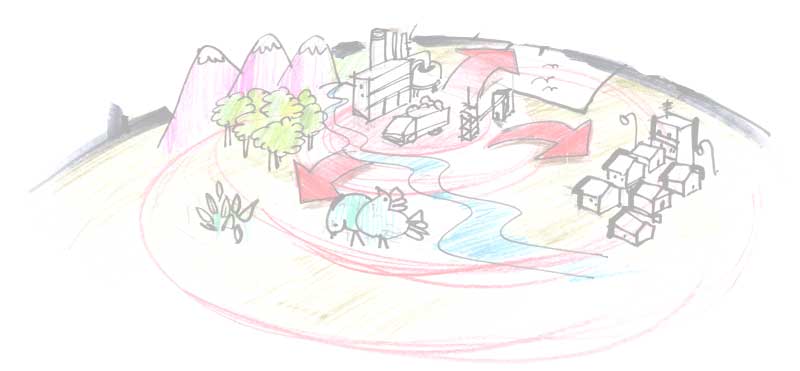 RECURSOS DE RECLAMACIÓN
La Ley N°19.300, establece en el artículo 29, el derecho
A presentar un recurso de reclamación en contra de la 
resolución que califica un EIA, en cuyos fundamentos no 
hubieren sido debidamente consideradas las observaciones,
durante el respectivo proceso de Participación Ciudadana, a 
objeto que éstas sean debidamente consideradas
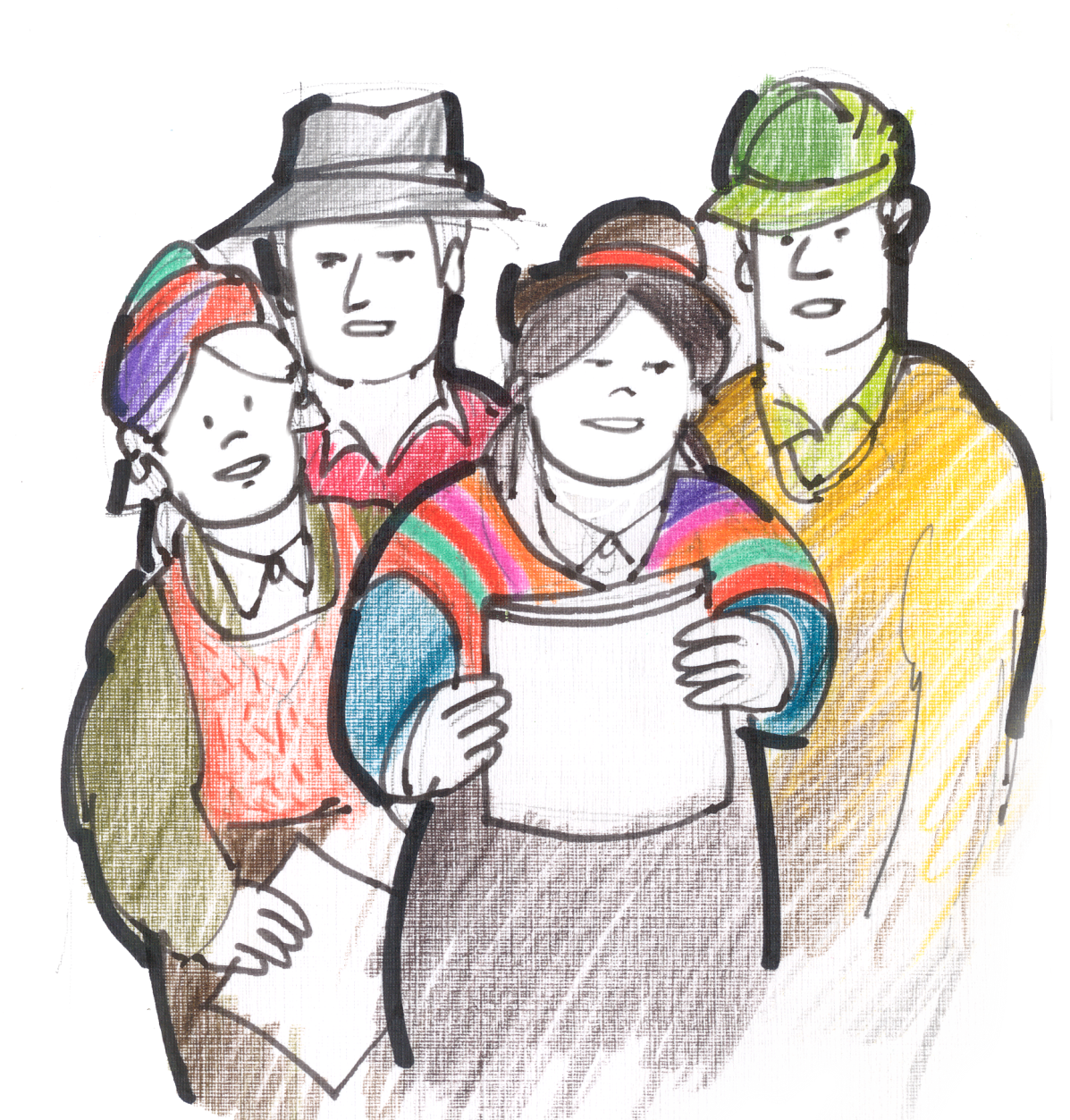 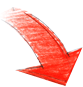 Los temas reclamados pueden
abordar aspectos técnicos, legales
y administrativos que se obviaron
en la consideración .
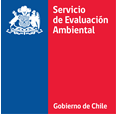 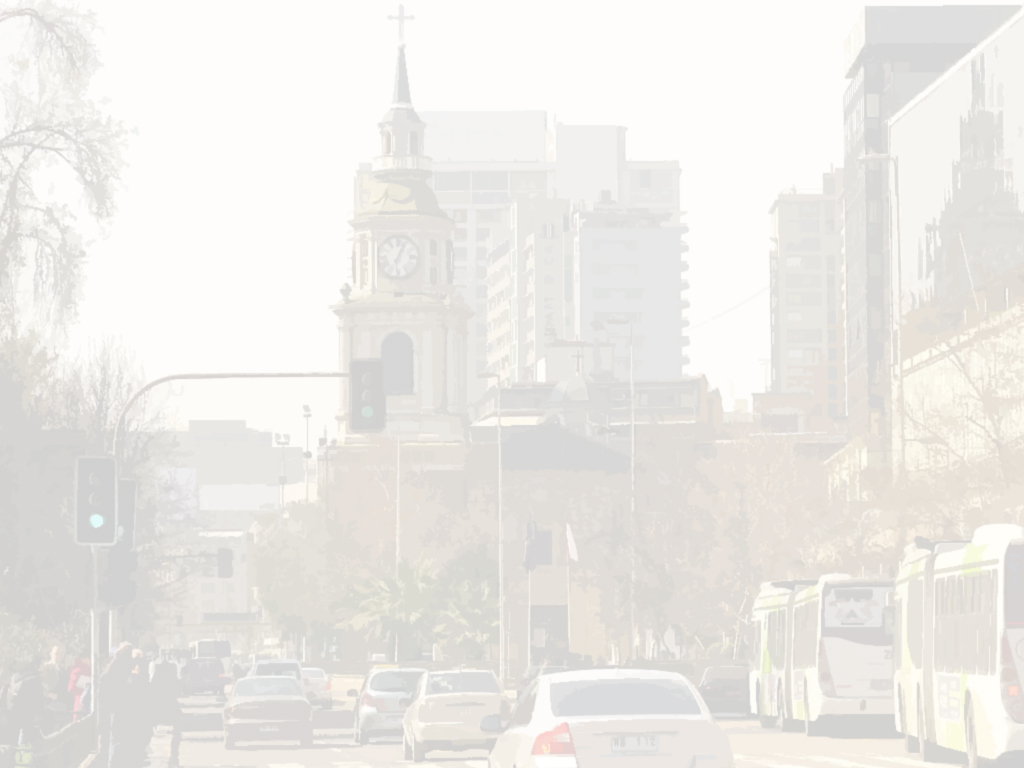 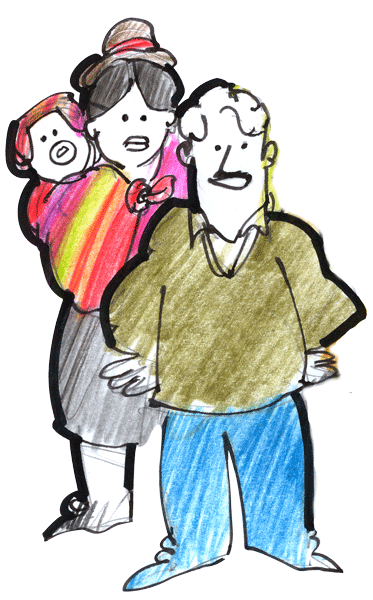 RECUERDE…
Que debe realizar las
observaciones por escrito entregándolas en
las oficinas de partes del SEA o a través de http://www.sea.gob.cl/
VER DIRECCIONES DE 
TODAS LAS REGIONES
VER
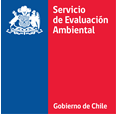 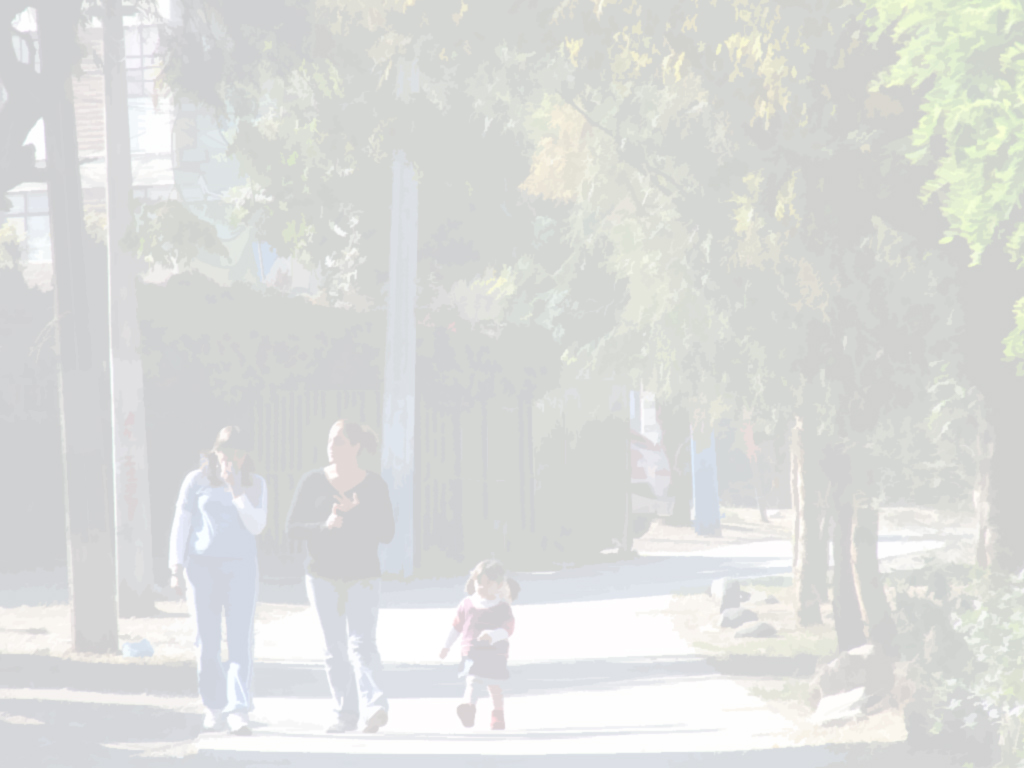 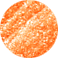 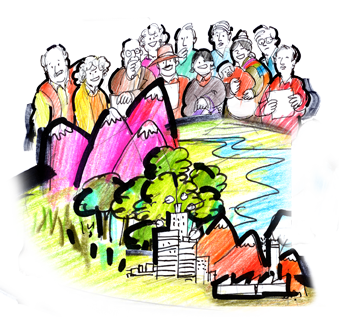 Material desarrollado por el Departamento de Participación Ciudadana.
SANTIAGO DE CHILE. 
Diseñado por: Anabalón Diseño, www.anabalon.cl,  anabalondiseno@gmail.com
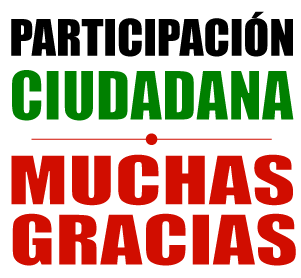 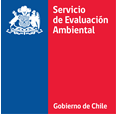 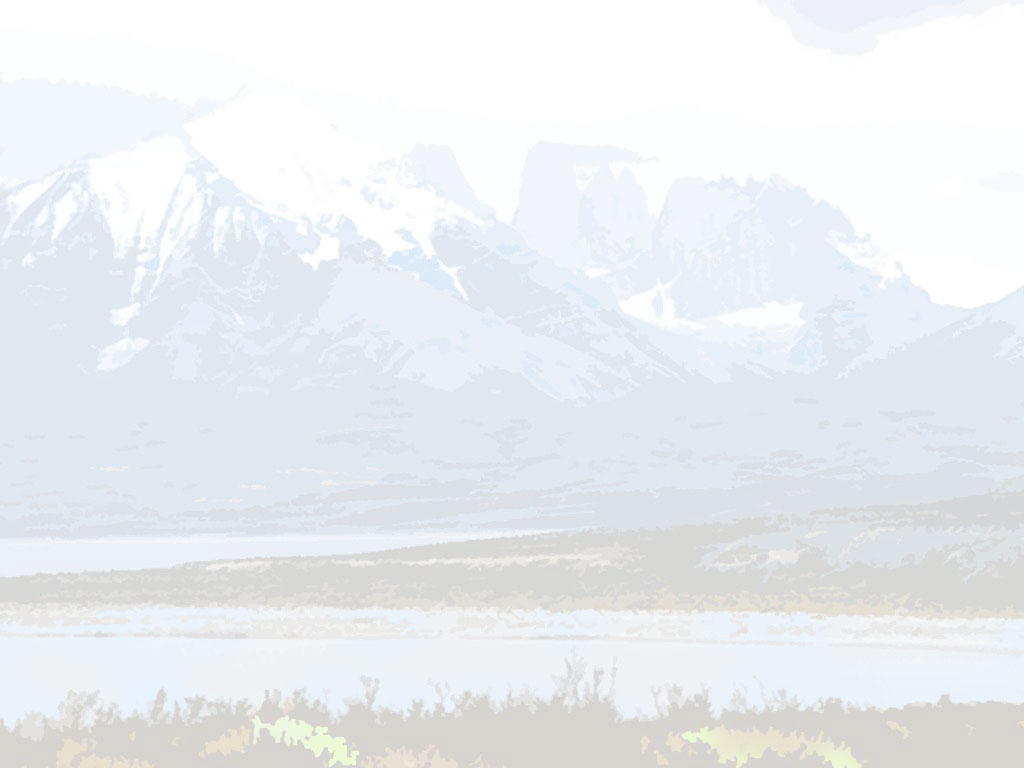 ARICA - REGIÓN: de Arica y Parinacota
RECUERDE…
Contacto: [Nombre del representante regional]
VOLVER
DIRECCIÓN:
7 de Junio N° 268,
5° piso, oficina 530
TELÉFONO:
(56-58) 2585212
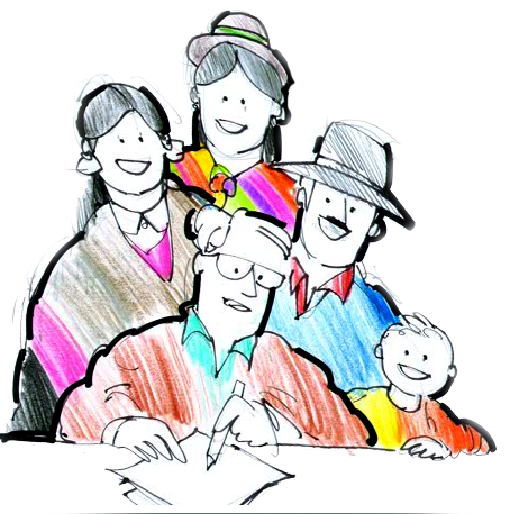 Que debe realizar las observaciones por escrito y entregarlas en las oficinas de partes de:
ARICA
IQUIQUE
ANTOFAGASTA
COPIAPÓ
LA SERENA
VALPARAISO
SANTIAGO
RANCAGUA
TALCA
CONCEPCIÓN
TEMUCO
VALDIVIA
PUERTO MONTT
COYHAIQUE
PUNTA ARENAS
PROYECTOS INTERREGIONALES
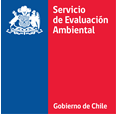 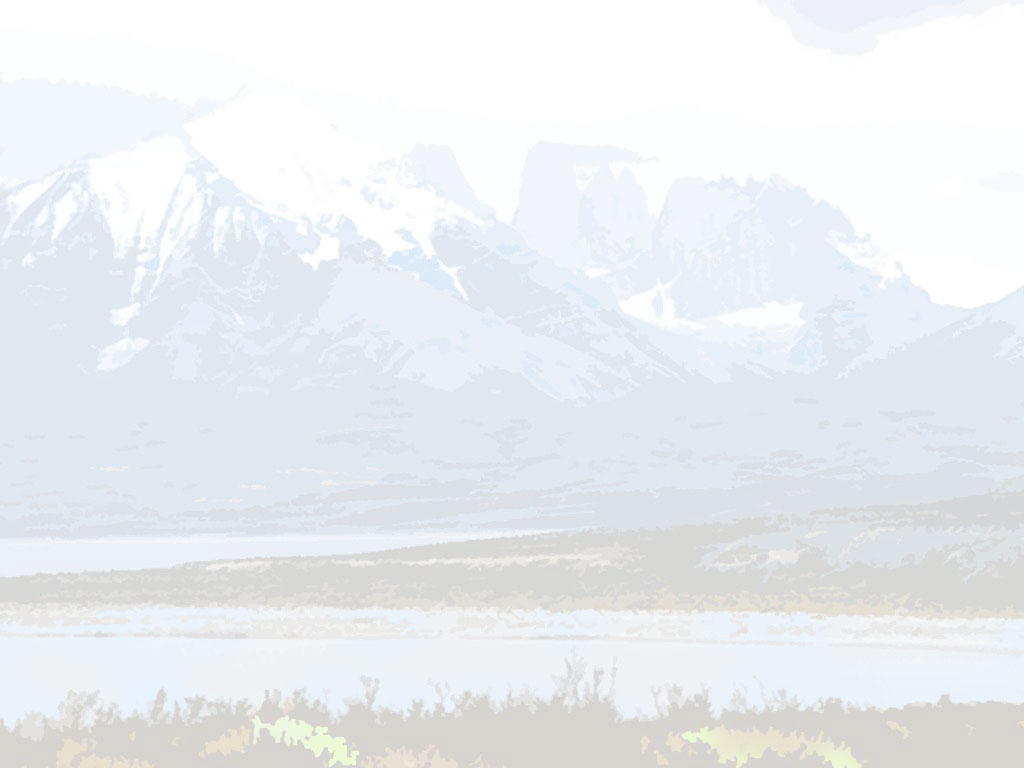 IQUIQUE - REGIÓN: de Tarapacá
RECUERDE…
Contacto: [Nombre del representante regional]
VOLVER
DIRECCIÓN:
Riquelme N° 1081
TELÉFONO:
(56-57) 2582001
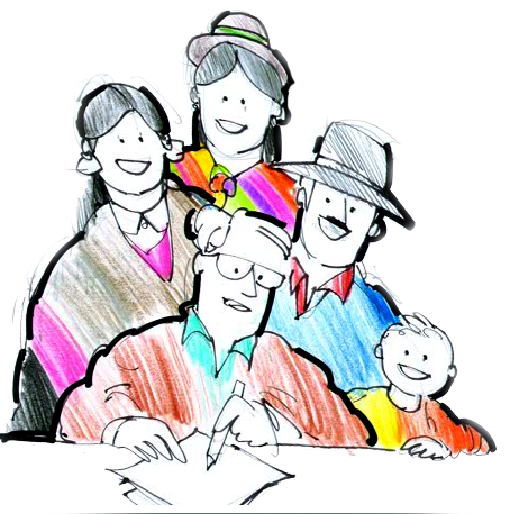 Que debe realizar las observaciones por escrito y entregarlas en las oficinas de partes de:
ARICA
IQUIQUE
ANTOFAGASTA
COPIAPÓ
LA SERENA
VALPARAISO
SANTIAGO
RANCAGUA
TALCA
CONCEPCIÓN
TEMUCO
VALDIVIA
PUERTO MONTT
COYHAIQUE
PUNTA ARENAS
PROYECTOS INTERREGIONALES
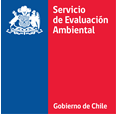 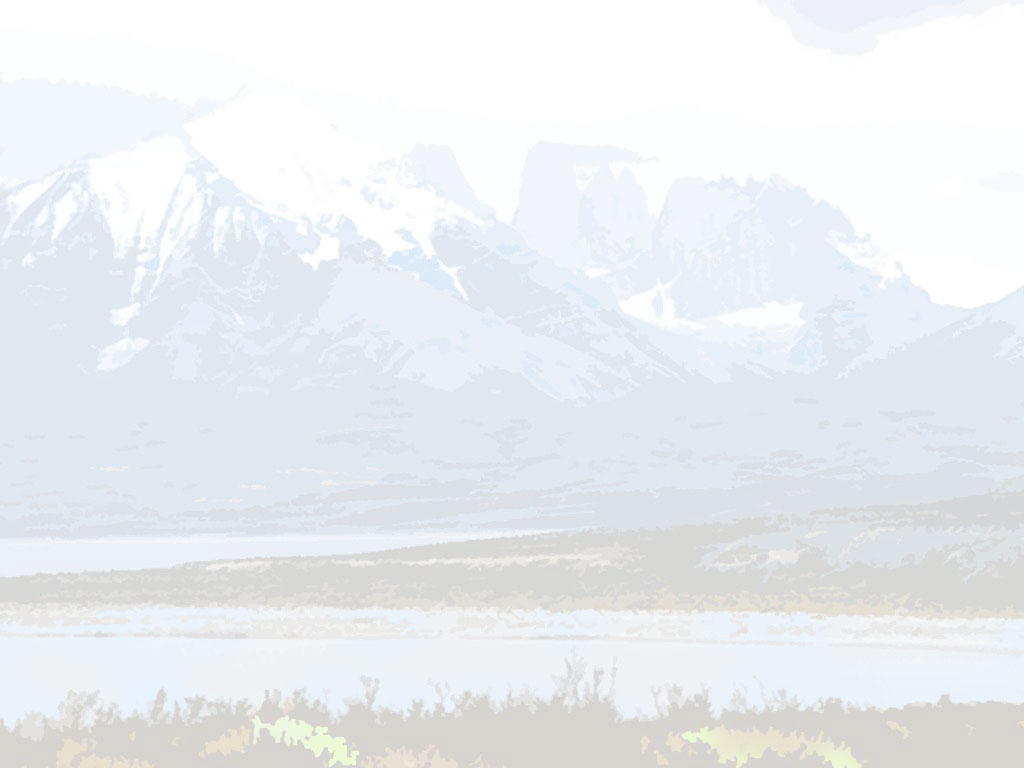 ANTOFAGASTA - REGIÓN: de Antofagasta
RECUERDE…
Contacto: [Nombre del representante regional]
VOLVER
DIRECCIÓN:
República de Croacia Nº 0336
TELÉFONO:
(56-55) 2467100
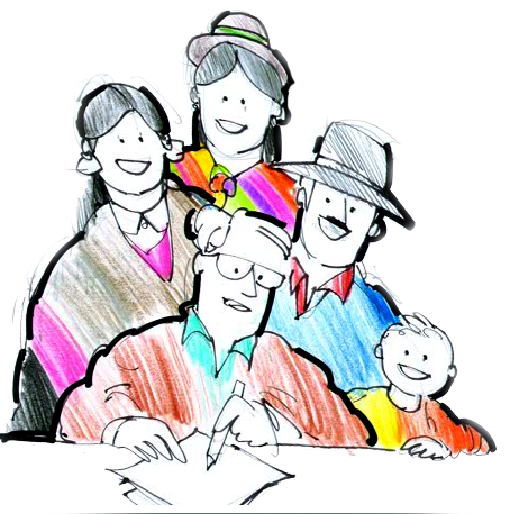 Que debe realizar las observaciones por escrito y entregarlas en las oficinas de partes de:
ARICA
IQUIQUE
ANTOFAGASTA
COPIAPÓ
LA SERENA
VALPARAISO
SANTIAGO
RANCAGUA
TALCA
CONCEPCIÓN
TEMUCO
VALDIVIA
PUERTO MONTT
COYHAIQUE
PUNTA ARENAS
PROYECTOS INTERREGIONALES
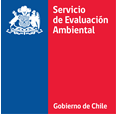 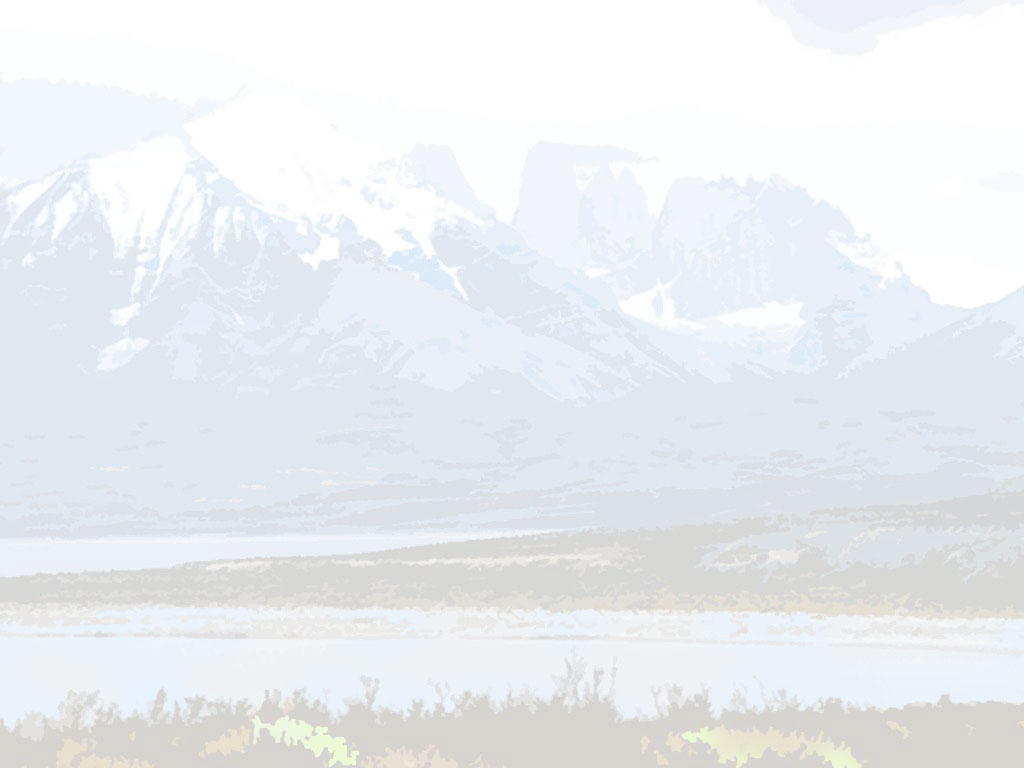 COPIAPÓ - REGIÓN: de Atacama
RECUERDE…
Contacto: [Nombre del representante regional]
VOLVER
DIRECCIÓN:
Yerbas Buenas Nº 295
TELÉFONO:
(56-52) 2214511
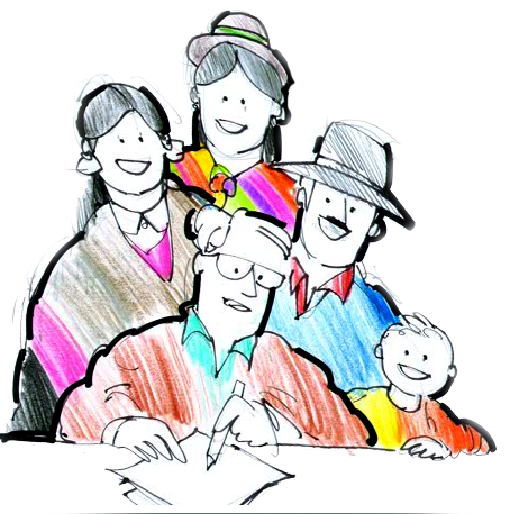 Que debe realizar las observaciones por escrito y entregarlas en las oficinas de partes de:
ARICA
IQUIQUE
ANTOFAGASTA
COPIAPÓ
LA SERENA
VALPARAISO
SANTIAGO
RANCAGUA
TALCA
CONCEPCIÓN
TEMUCO
VALDIVIA
PUERTO MONTT
COYHAIQUE
PUNTA ARENAS
PROYECTOS INTERREGIONALES
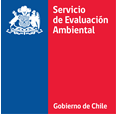 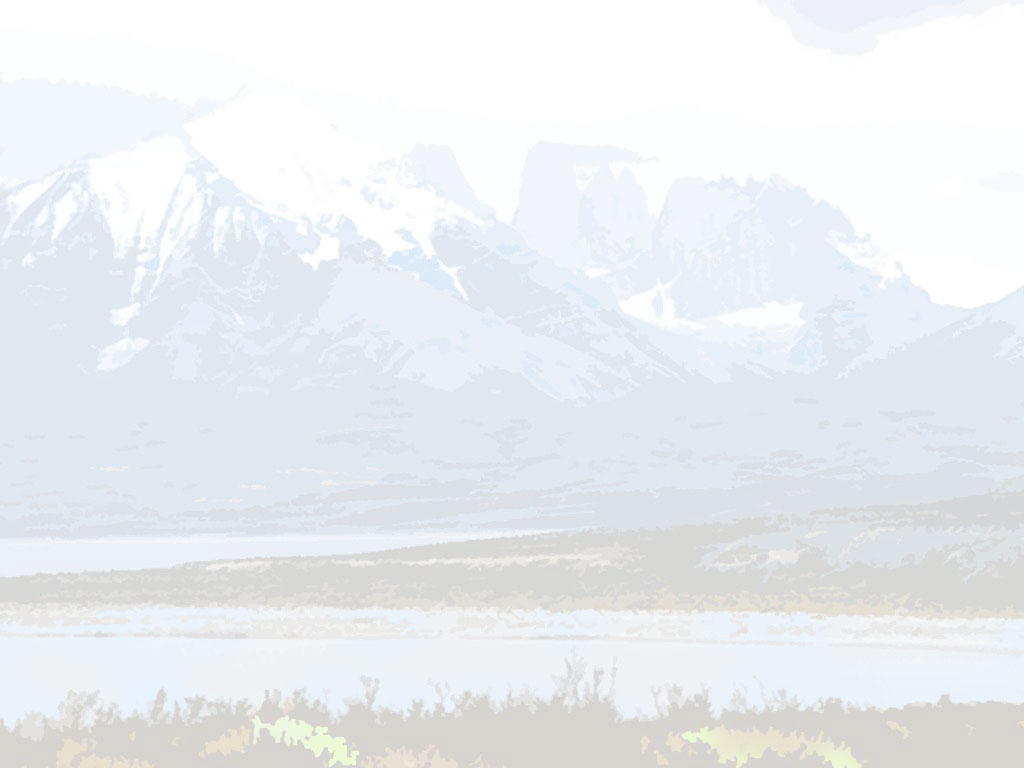 LA SERENA - REGIÓN: de Coquimbo
RECUERDE…
Contacto: [Nombre del representante regional]
VOLVER
DIRECCIÓN:
Eduardo de la Barra 
Nº 205, piso 1
TELÉFONO:
(56-51) 2219534
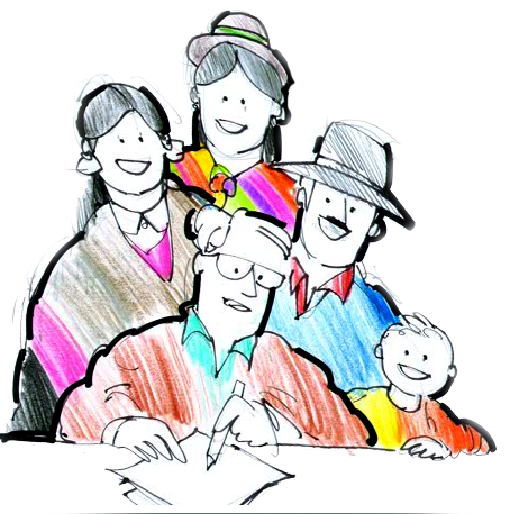 Que debe realizar las observaciones por escrito y entregarlas en las oficinas de partes de:
ARICA
IQUIQUE
ANTOFAGASTA
COPIAPÓ
LA SERENA
VALPARAISO
SANTIAGO
RANCAGUA
TALCA
CONCEPCIÓN
TEMUCO
VALDIVIA
PUERTO MONTT
COYHAIQUE
PUNTA ARENAS
PROYECTOS INTERREGIONALES
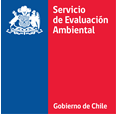 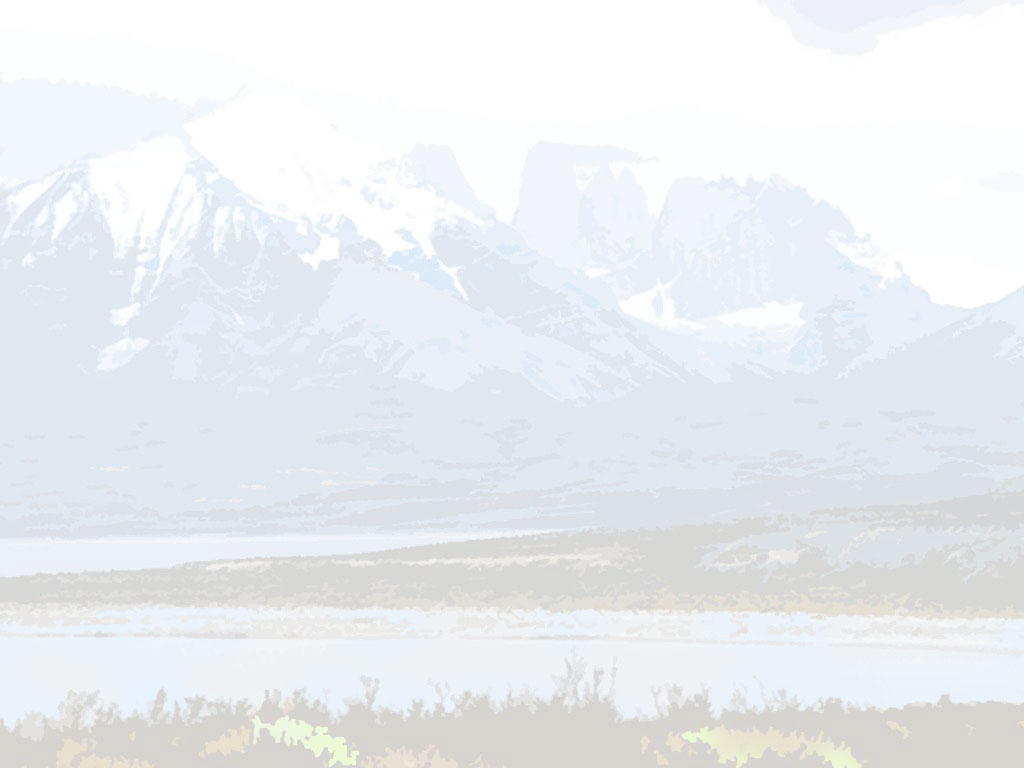 VALPARAISO- REGIÓN: de Valparaíso
RECUERDE…
Contacto: [Nombre del representante regional]
VOLVER
DIRECCIÓN:
Prat N° 827, oficina 301
TELÉFONO:
(56-32) 2219928
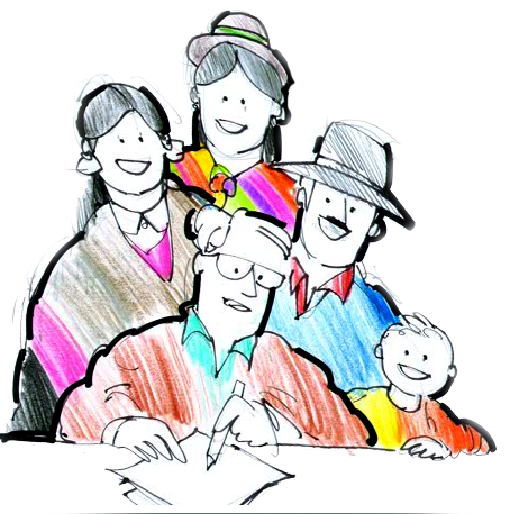 Que debe realizar las observaciones por escrito y entregarlas en las oficinas de partes de:
ARICA
IQUIQUE
ANTOFAGASTA
COPIAPÓ
LA SERENA
VALPARAISO
SANTIAGO
RANCAGUA
TALCA
CONCEPCIÓN
TEMUCO
VALDIVIA
PUERTO MONTT
COYHAIQUE
PUNTA ARENAS
PROYECTOS INTERREGIONALES
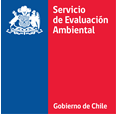 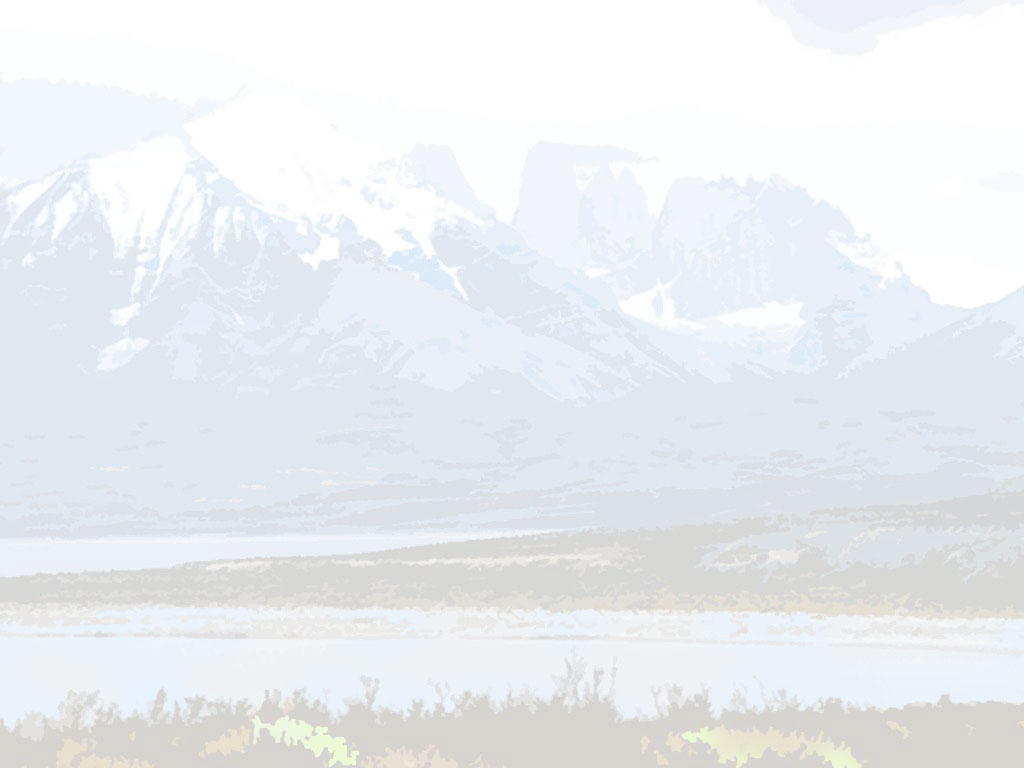 SANTIAGO- REGIÓN: Metropolitana
			  de Santiago
RECUERDE…
VOLVER
Contacto: [Nombre del representante regional]
DIRECCIÓN:
Miraflores N° 178, piso 3
TELÉFONO:
(56-2) 29569100
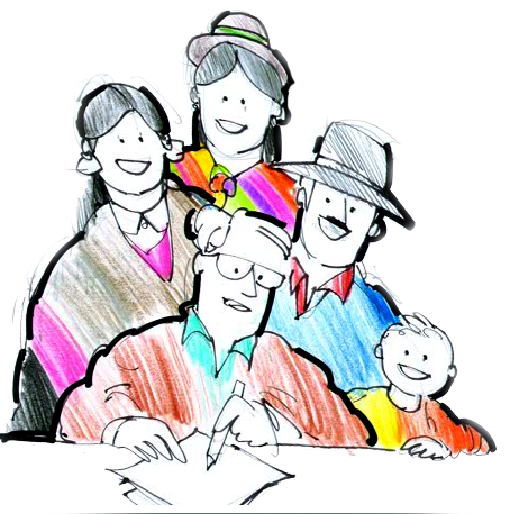 Que debe realizar las observaciones por escrito y entregarlas en las oficinas de partes de:
ARICA
IQUIQUE
ANTOFAGASTA
COPIAPÓ
LA SERENA
VALPARAISO
SANTIAGO
RANCAGUA
TALCA
CONCEPCIÓN
TEMUCO
VALDIVIA
PUERTO MONTT
COYHAIQUE
PUNTA ARENAS
PROYECTOS INTERREGIONALES
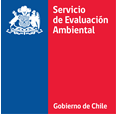 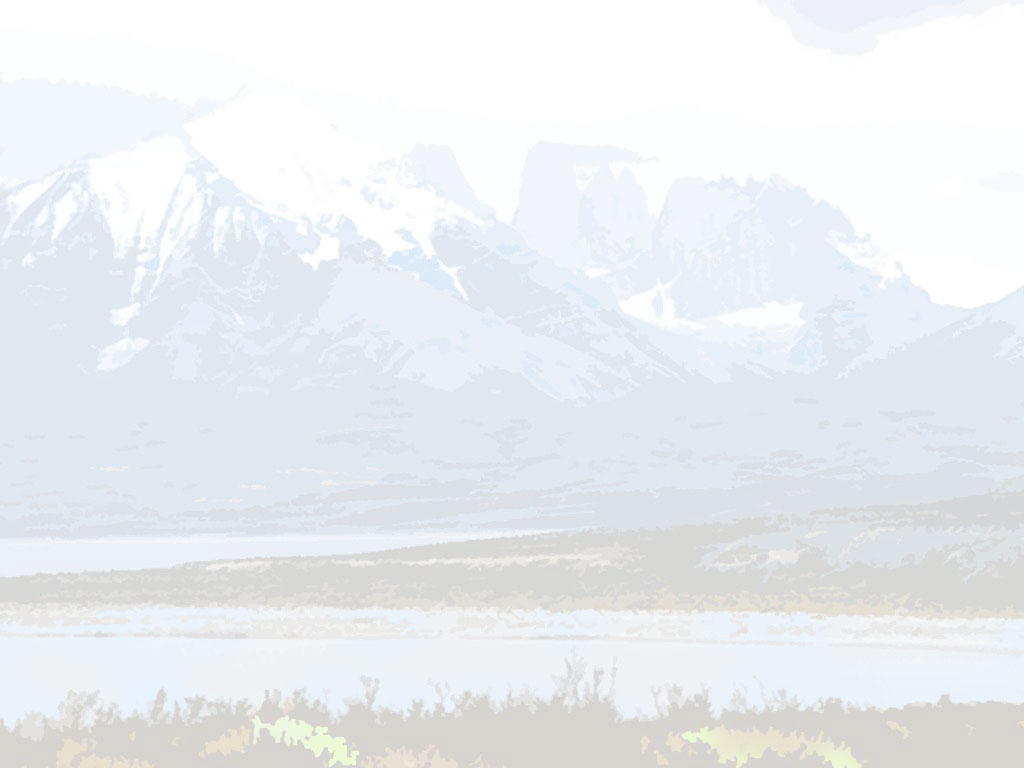 RANCAGUA- REGIÓN: del Libertador
	                   Bernardo O’Higgins
RECUERDE…
VOLVER
Contacto: [Nombre del representante regional]
DIRECCIÓN:
Campos N° 241, piso 7
TELÉFONO:
(56-72) 2229770
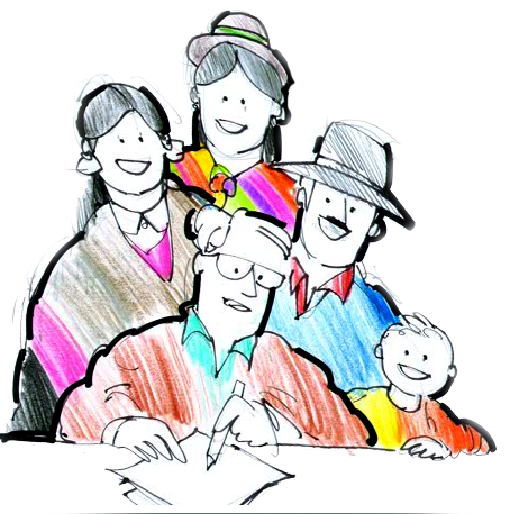 Que debe realizar las observaciones por escrito y entregarlas en las oficinas de partes de:
ARICA
IQUIQUE
ANTOFAGASTA
COPIAPÓ
LA SERENA
VALPARAISO
SANTIAGO
RANCAGUA
TALCA
CONCEPCIÓN
TEMUCO
VALDIVIA
PUERTO MONTT
COYHAIQUE
PUNTA ARENAS
PROYECTOS INTERREGIONALES
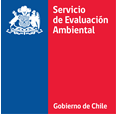 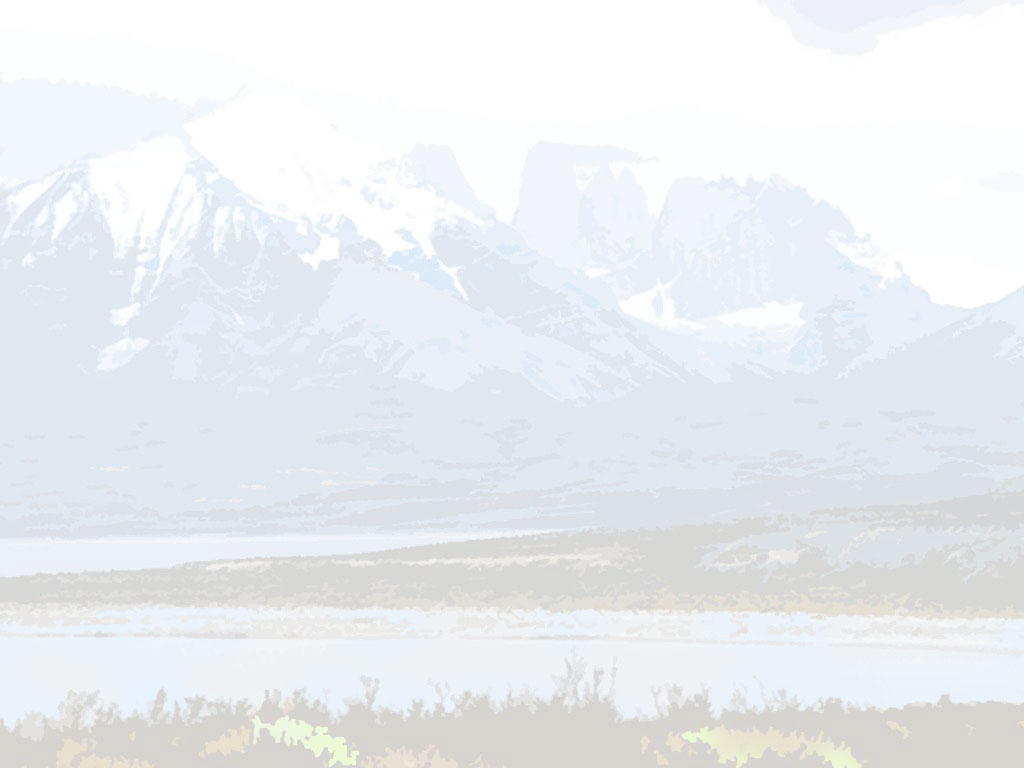 TALCA- REGIÓN: del Maule
RECUERDE…
Contacto: [Nombre del representante regional]
VOLVER
DIRECCIÓN:
2 Oriente Nº 946
TELÉFONO:
(56-71) 2217500
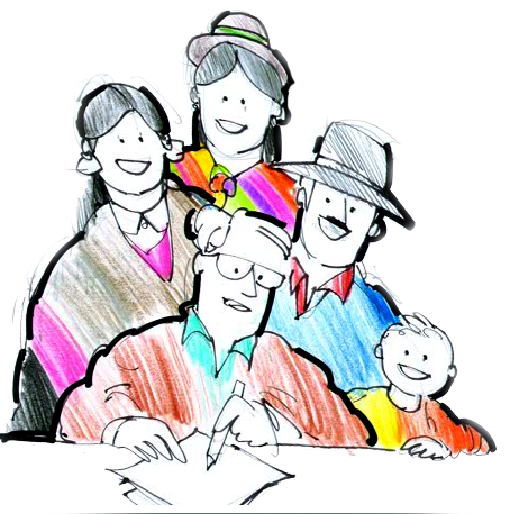 Que debe realizar las observaciones por escrito y entregarlas en las oficinas de partes de:
ARICA
IQUIQUE
ANTOFAGASTA
COPIAPÓ
LA SERENA
VALPARAISO
SANTIAGO
RANCAGUA
TALCA
CONCEPCIÓN
TEMUCO
VALDIVIA
PUERTO MONTT
COYHAIQUE
PUNTA ARENAS
PROYECTOS INTERREGIONALES
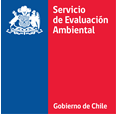 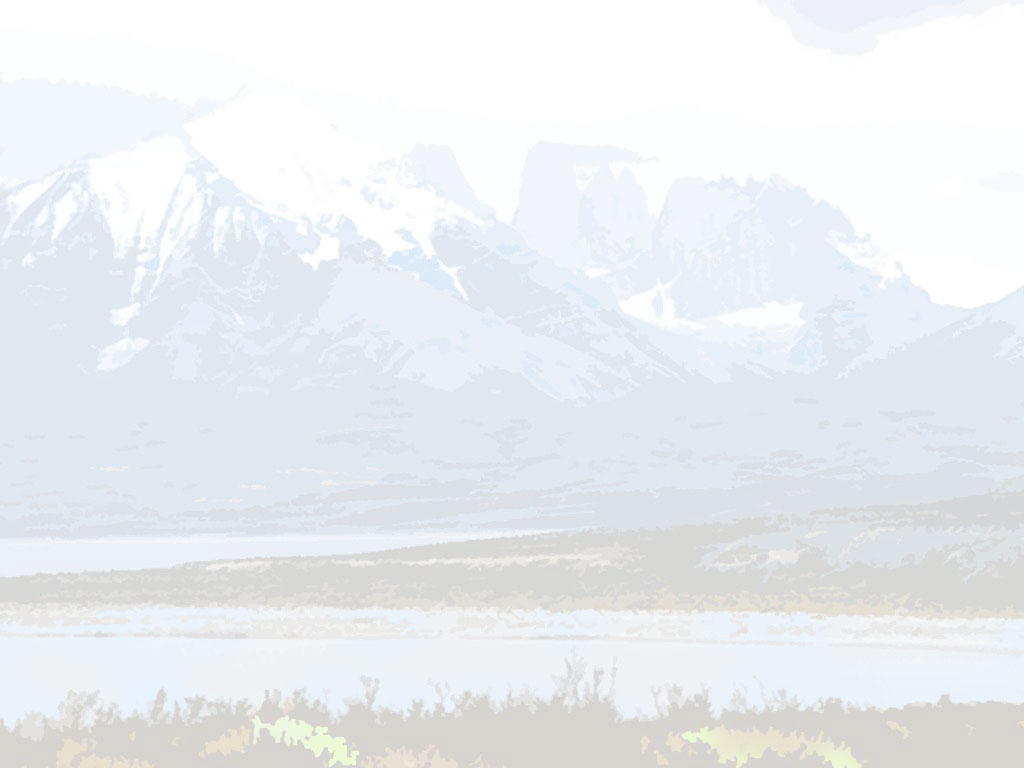 CONCEPCIÓN- REGIÓN: del Biobío
RECUERDE…
Contacto: [Nombre del representante regional]
VOLVER
DIRECCIÓN:
Lincoyán Nº 145
TELÉFONO:
(56-41) 2791750
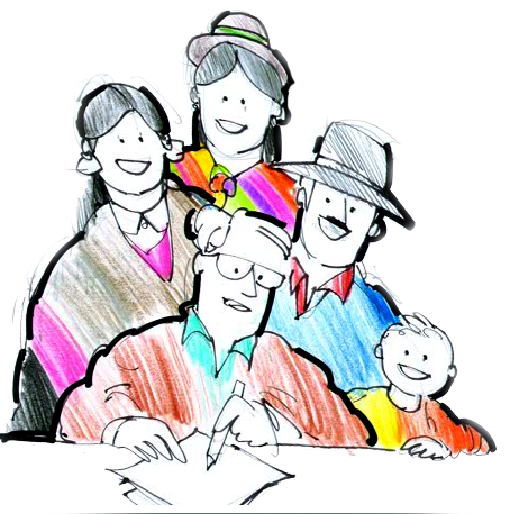 Que debe realizar las observaciones por escrito y entregarlas en las oficinas de partes de:
ARICA
IQUIQUE
ANTOFAGASTA
COPIAPÓ
LA SERENA
VALPARAISO
SANTIAGO
RANCAGUA
TALCA
CONCEPCIÓN
TEMUCO
VALDIVIA
PUERTO MONTT
COYHAIQUE
PUNTA ARENAS
PROYECTOS INTERREGIONALES
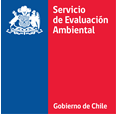 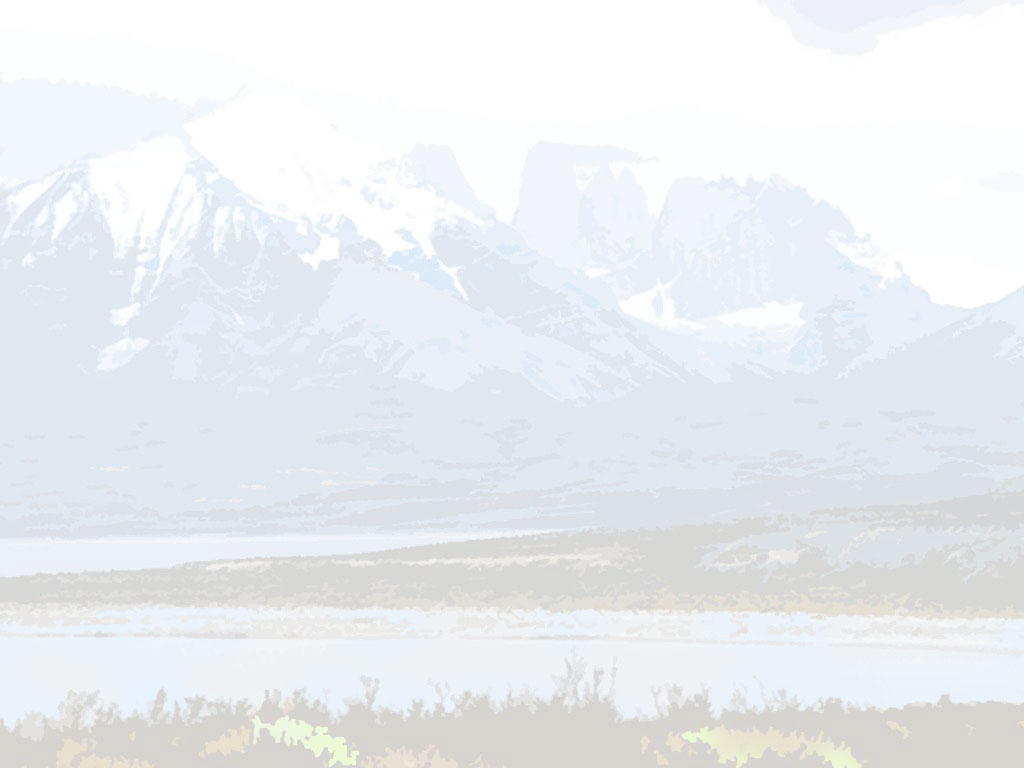 TEMUCO- REGIÓN: de la Araucanía
RECUERDE…
Contacto: [Nombre del representante regional]
VOLVER
DIRECCIÓN:
Vicuña Mackenna Nº 224
TELÉFONO:
(56-45) 2970900
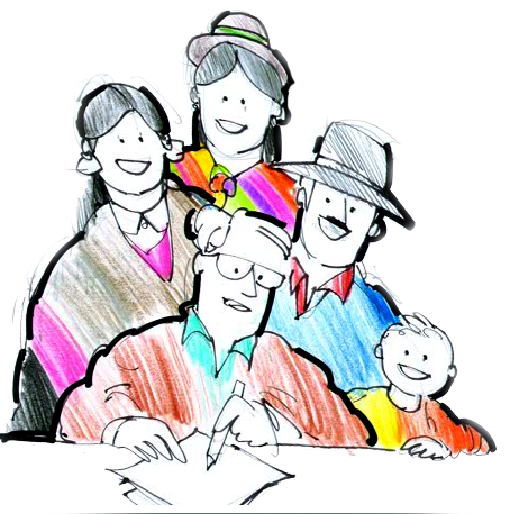 Que debe realizar las observaciones por escrito y entregarlas en las oficinas de partes de:
ARICA
IQUIQUE
ANTOFAGASTA
COPIAPÓ
LA SERENA
VALPARAISO
SANTIAGO
RANCAGUA
TALCA
CONCEPCIÓN
TEMUCO
VALDIVIA
PUERTO MONTT
COYHAIQUE
PUNTA ARENAS
PROYECTOS INTERREGIONALES
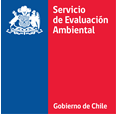 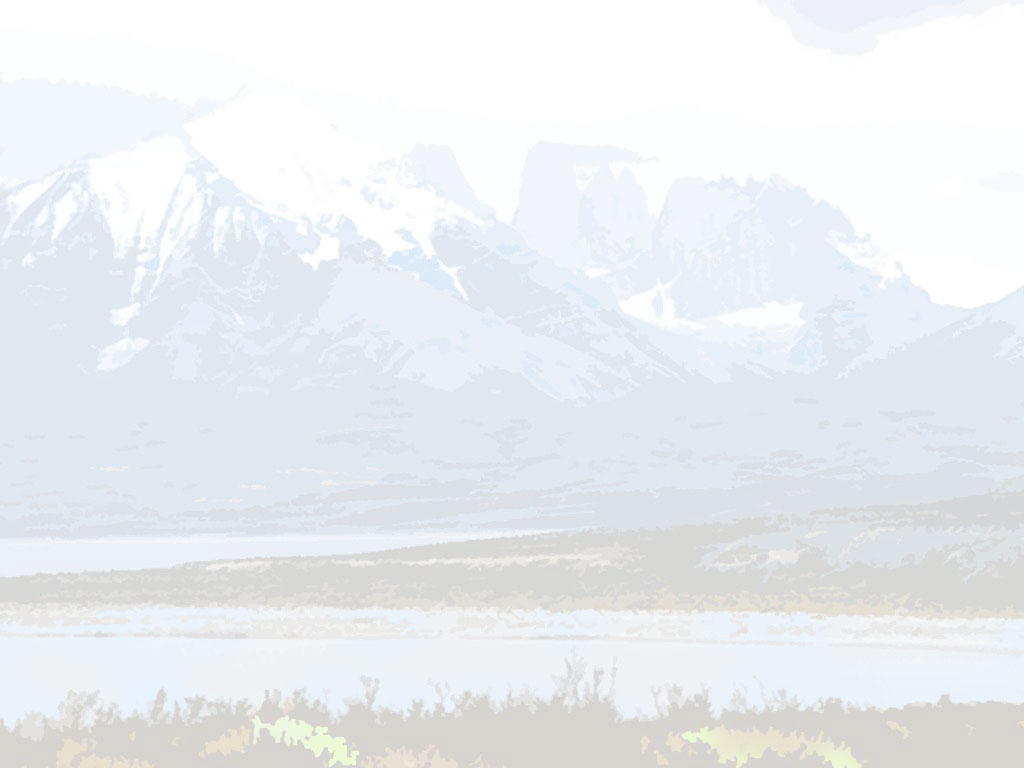 VALDIVIA- REGIÓN: De los Ríos
RECUERDE…
Contacto: [Nombre del representante regional]
VOLVER
DIRECCIÓN:
Carlos Andwanter Nº 834
TELÉFONO:
(56-63) 2239206
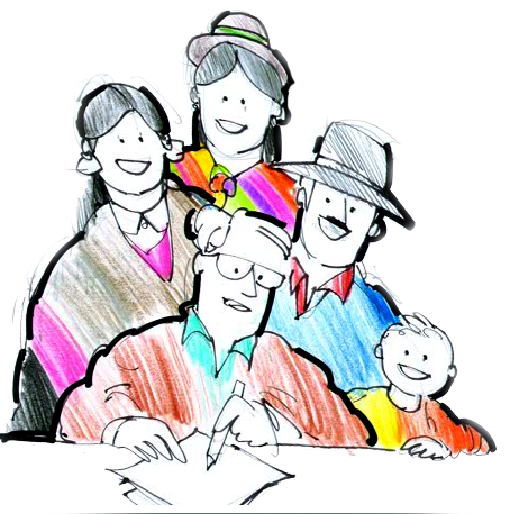 Que debe realizar las observaciones por escrito y entregarlas en las oficinas de partes de:
ARICA
IQUIQUE
ANTOFAGASTA
COPIAPÓ
LA SERENA
VALPARAISO
SANTIAGO
RANCAGUA
TALCA
CONCEPCIÓN
TEMUCO
VALDIVIA
PUERTO MONTT
COYHAIQUE
PUNTA ARENAS
PROYECTOS INTERREGIONALES
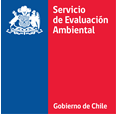 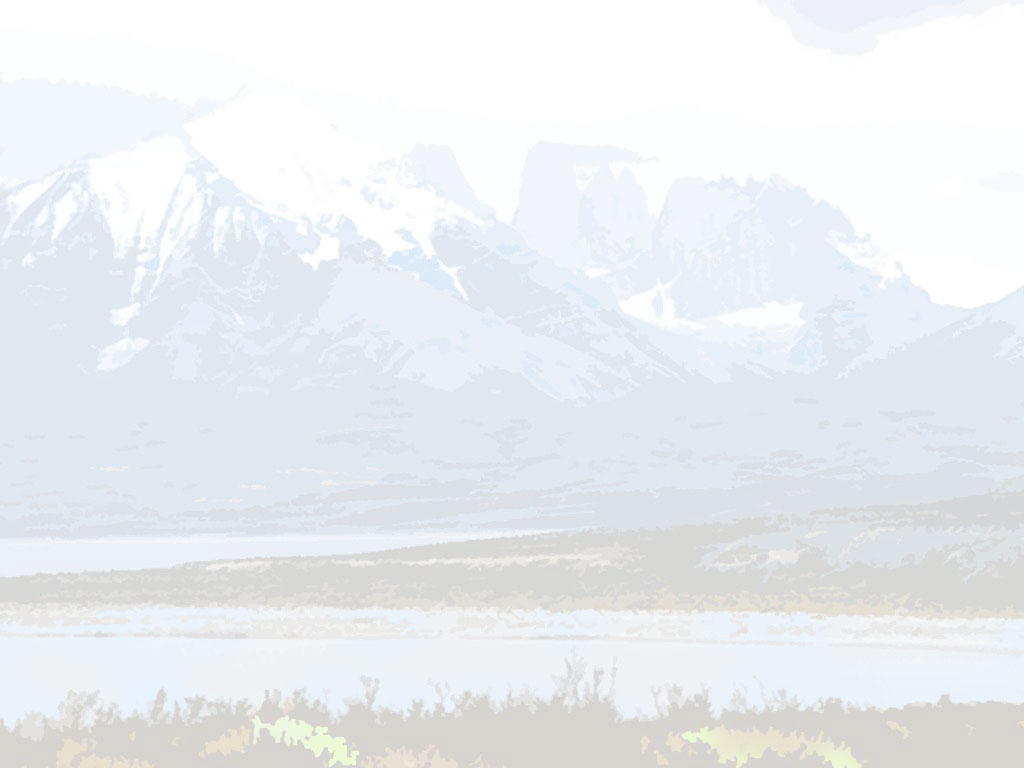 PUERTO MONTT - REGIÓN: de los Lagos
RECUERDE…
Contacto: [Nombre del representante regional]
VOLVER
DIRECCIÓN:
Diego Portales N° 2000, 
Oficina 401
TELÉFONO:
(56-65) 2562000
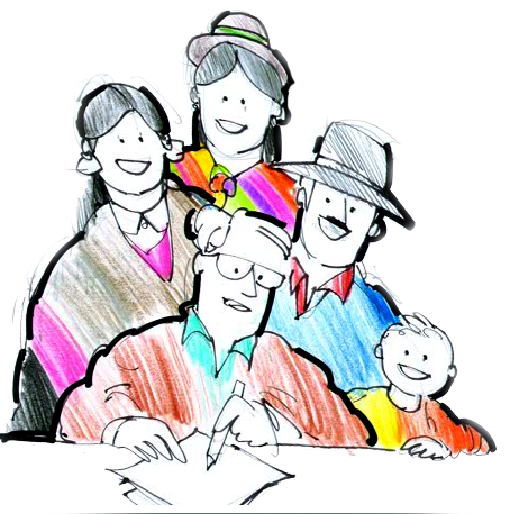 Que debe realizar las observaciones por escrito y entregarlas en las oficinas de partes de:
ARICA
IQUIQUE
ANTOFAGASTA
COPIAPÓ
LA SERENA
VALPARAISO
SANTIAGO
RANCAGUA
TALCA
CONCEPCIÓN
TEMUCO
VALDIVIA
PUERTO MONTT
COYHAIQUE
PUNTA ARENAS
PROYECTOS INTERREGIONALES
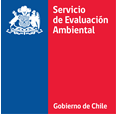 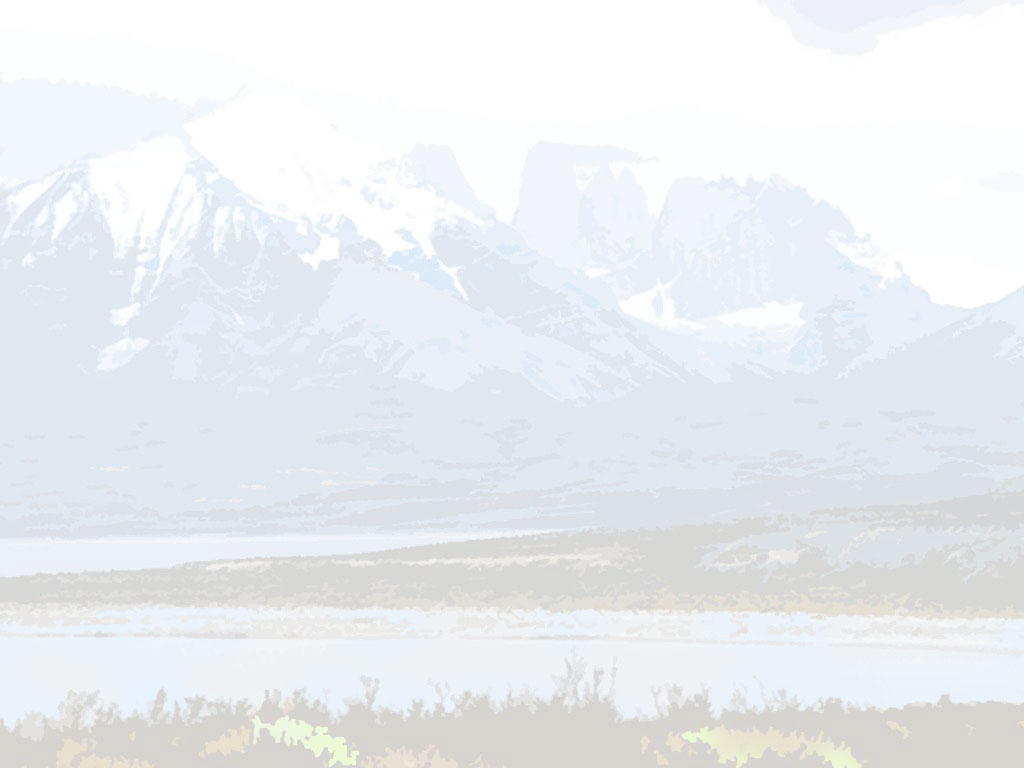 COYHAIQUE - REGIÓN: de Aysén 
del General Carlos Ibáñez del Campo
RECUERDE…
VOLVER
Contacto: [Nombre del representante regional]
DIRECCIÓN:
Avenida Ogana Nº 759
TELÉFONO:
(56-67) 2219476
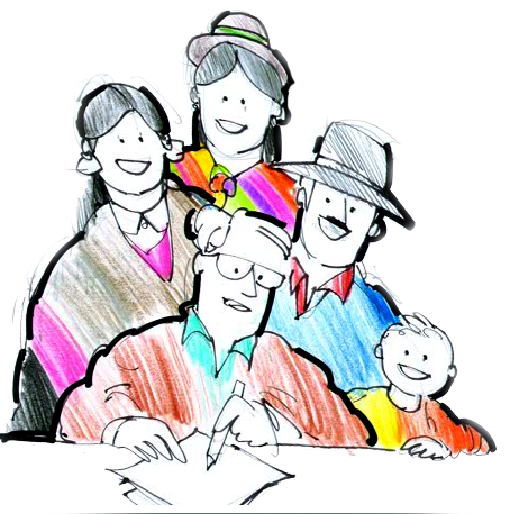 Que debe realizar las observaciones por escrito y entregarlas en las oficinas de partes de:
ARICA
IQUIQUE
ANTOFAGASTA
COPIAPÓ
LA SERENA
VALPARAISO
SANTIAGO
RANCAGUA
TALCA
CONCEPCIÓN
TEMUCO
VALDIVIA
PUERTO MONTT
COYHAIQUE
PUNTA ARENAS
PROYECTOS INTERREGIONALES
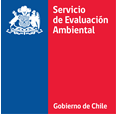 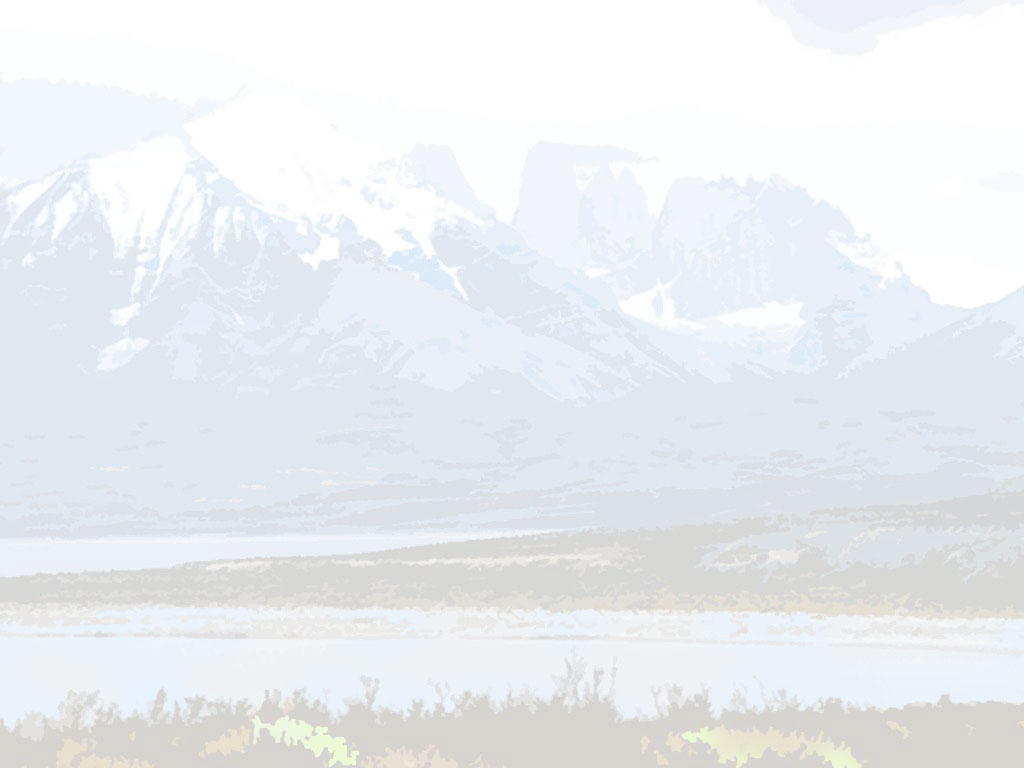 PUNTA ARENAS - REGIÓN: de 
Magallanes y la Antártica Chilena
RECUERDE…
VOLVER
Contacto: [Nombre del representante regional]
DIRECCIÓN:
Lautaro Navarro Nº 363
TELÉFONO:
(56) (61)2227446
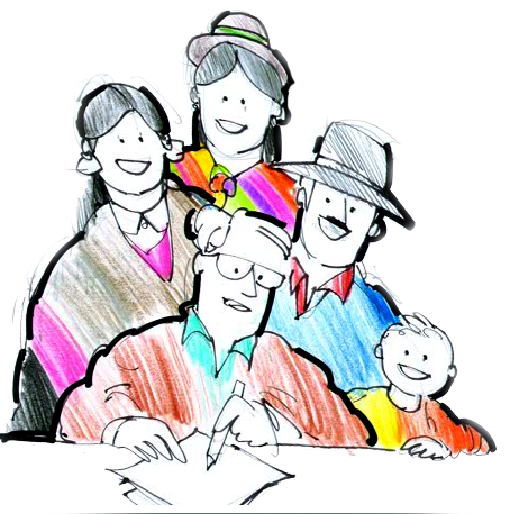 Que debe realizar las observaciones por escrito y entregarlas en las oficinas de partes de:
ARICA
IQUIQUE
ANTOFAGASTA
COPIAPÓ
LA SERENA
VALPARAISO
SANTIAGO
RANCAGUA
TALCA
CONCEPCIÓN
TEMUCO
VALDIVIA
PUERTO MONTT
COYHAIQUE
PUNTA ARENAS
PROYECTOS INTERREGIONALES
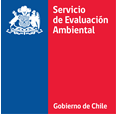 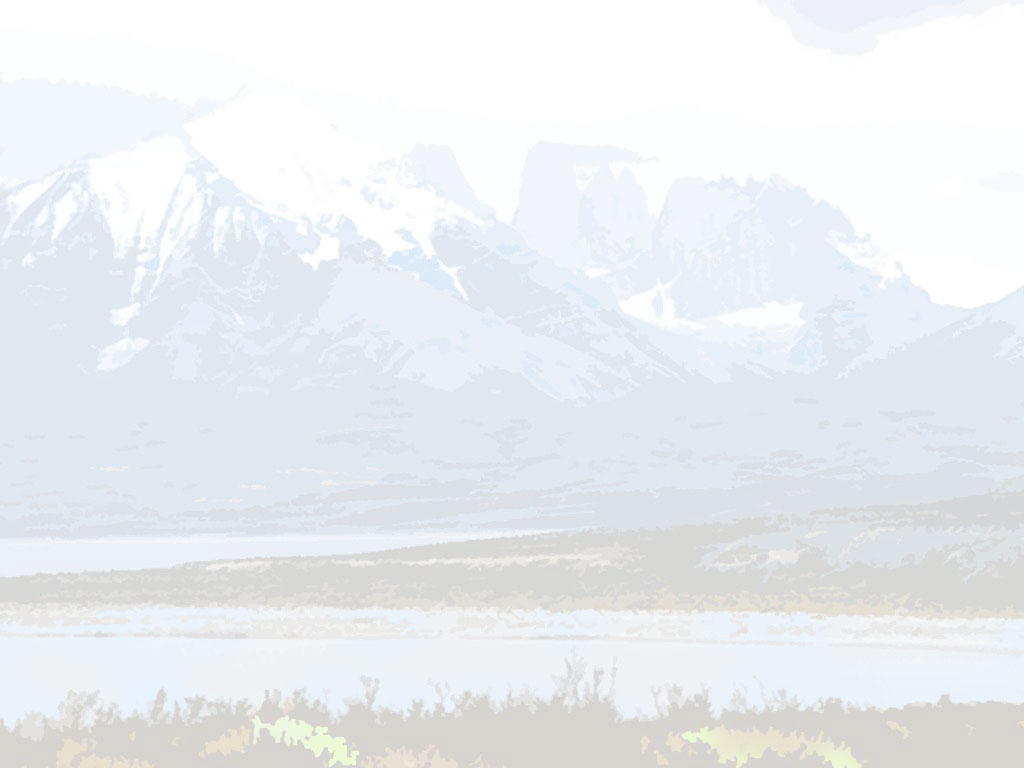 SANTIAGO- DIRECCIÓN EJECUTIVA
RECUERDE…
Contacto: [Nombre del representante regional]
VOLVER
DIRECCIÓN:
Miraflores N° 222 Piso 7
TELÉFONO:
(56-2) 26164000
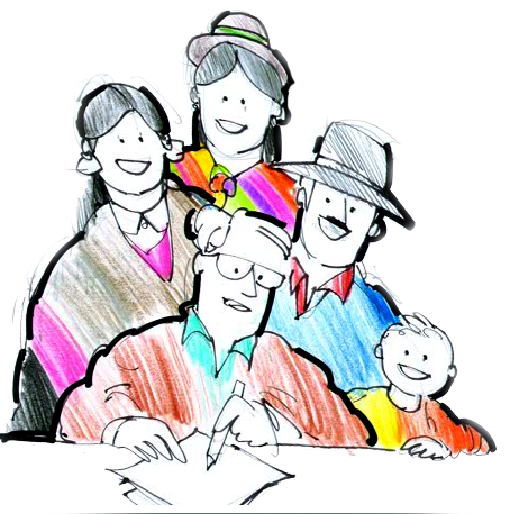 Que debe realizar las observaciones por escrito y entregarlas en las oficinas de partes de:
ARICA
IQUIQUE
ANTOFAGASTA
COPIAPÓ
LA SERENA
VALPARAISO
SANTIAGO
RANCAGUA
TALCA
CONCEPCIÓN
TEMUCO
VALDIVIA
PUERTO MONTT
COYHAIQUE
PUNTA ARENAS
PROYECTOS INTERREGIONALES